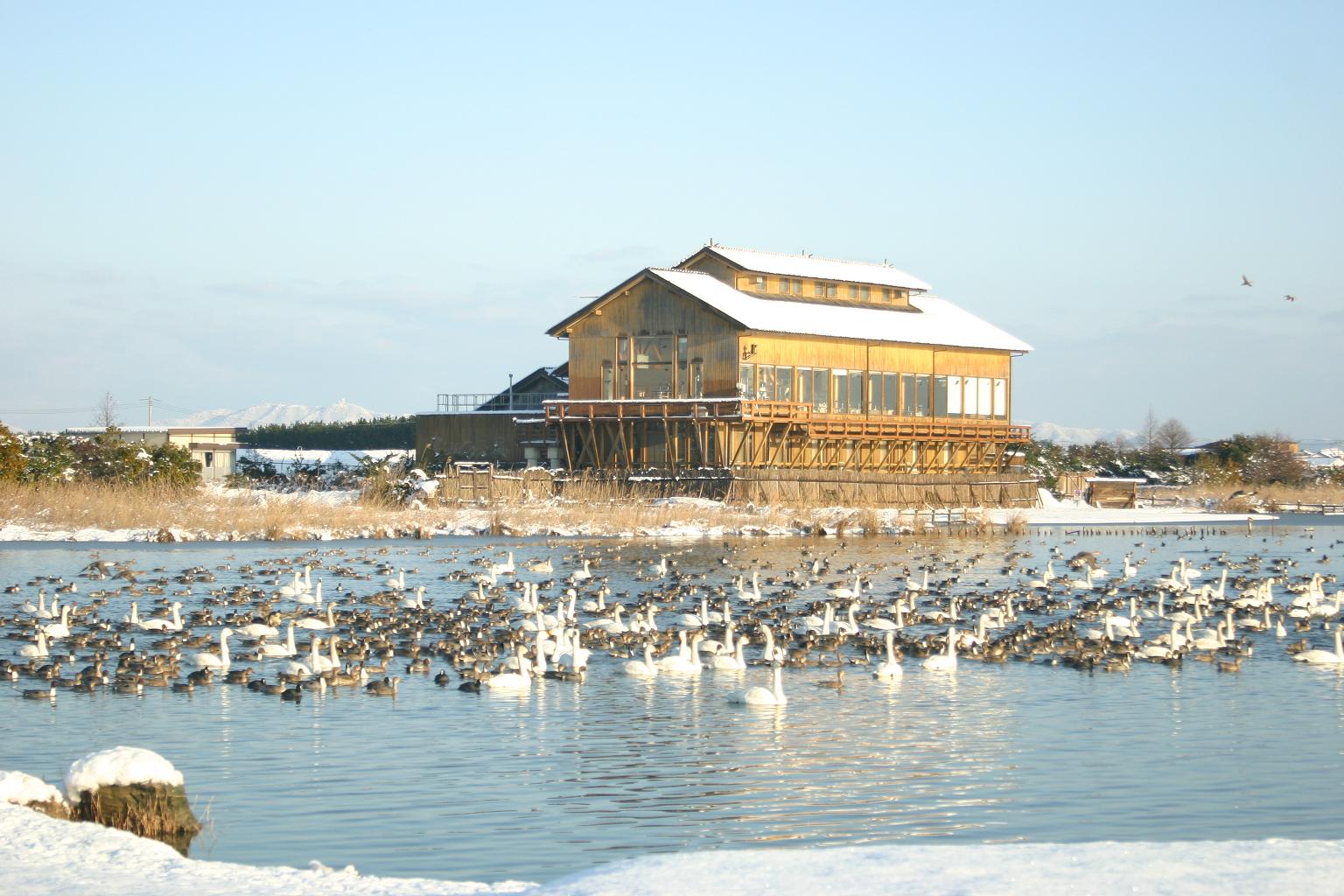 中海に自然再生された湿地
米子水鳥公園
神谷　要　(公益財団法人　
中海水鳥国際交流基金財団)
干拓地の中にできた米子水鳥公園
なぜ、米子水鳥公園ができたのか?
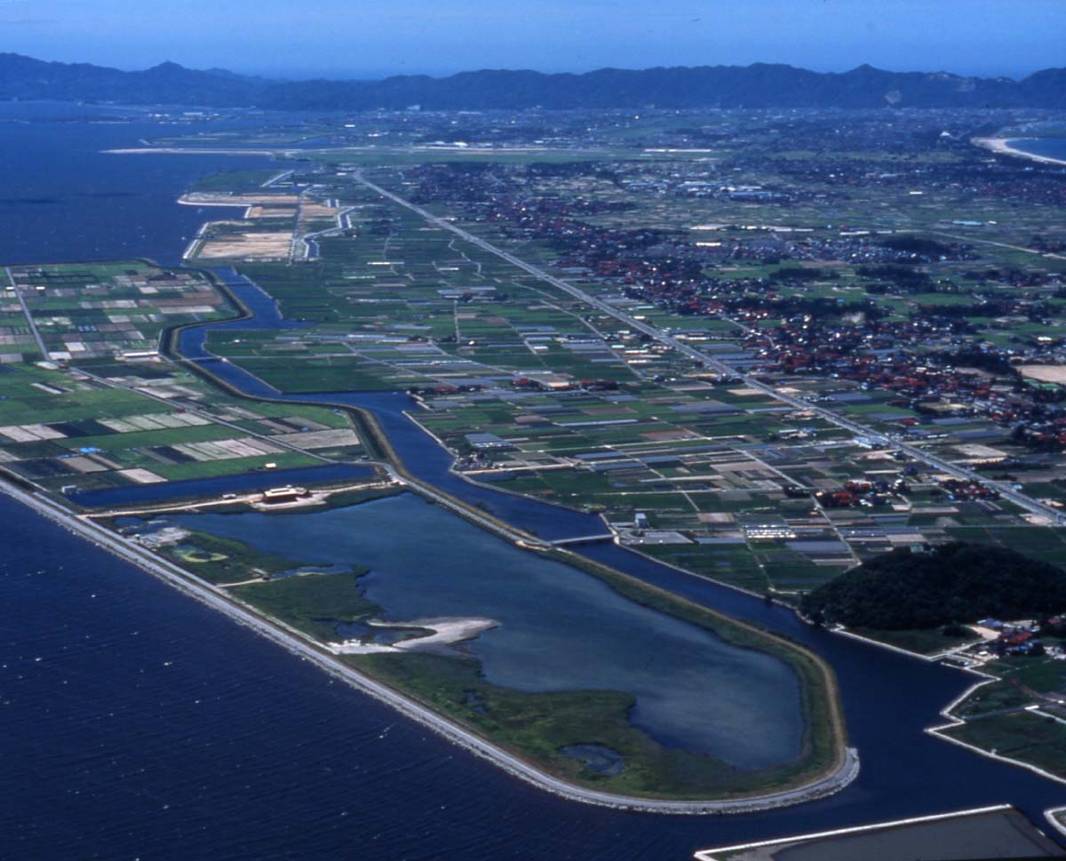 [Speaker Notes: 米子水鳥公園は、本来国の干拓事業である中海干拓彦名工区の中にある。
当初は、畑地にする予定であった市民の要望を受けて、全体の六分の一にあたる28haを水鳥の保護区として保全した。この過程には、多くの市民の協力があり、その活動は今も続いている]
中海に計画された干拓地
中海　総面積9748ha 
宍道湖　総面積8112ha
干拓地の面積
揖屋工区　277ha
安来工区　168ha　
弓浜工区　122ha
彦名工区　147ha  
本庄工区　1514ha　（中止）
米子水鳥公園
[Speaker Notes: 少し米子水鳥公園の歴史にっいてご説明しようと思います。米子水鳥公園は、実はもう一つの中海干拓問題とも呼べるものです。全国的に話題になりました中海本庄工区は、実は、中海干拓のあった工区の一つです。 (正確には5つ干拓工区あるのですがその、一つが中止になったといいながら、実は4つが゜完成しています。しかし、その中で、唯一間拓未了地を残しているのが米子の彦名工区の水鳥公園です。ここは、干拓途中に多くの水鳥が集まってきたので埋め立てを中止して、水鳥のサンクチュアリにしたところです。なかなか簡単には、事業変更が行われず。様々な運動が行われた場所です。]
米子水鳥公園の設置とラムサール条約登録
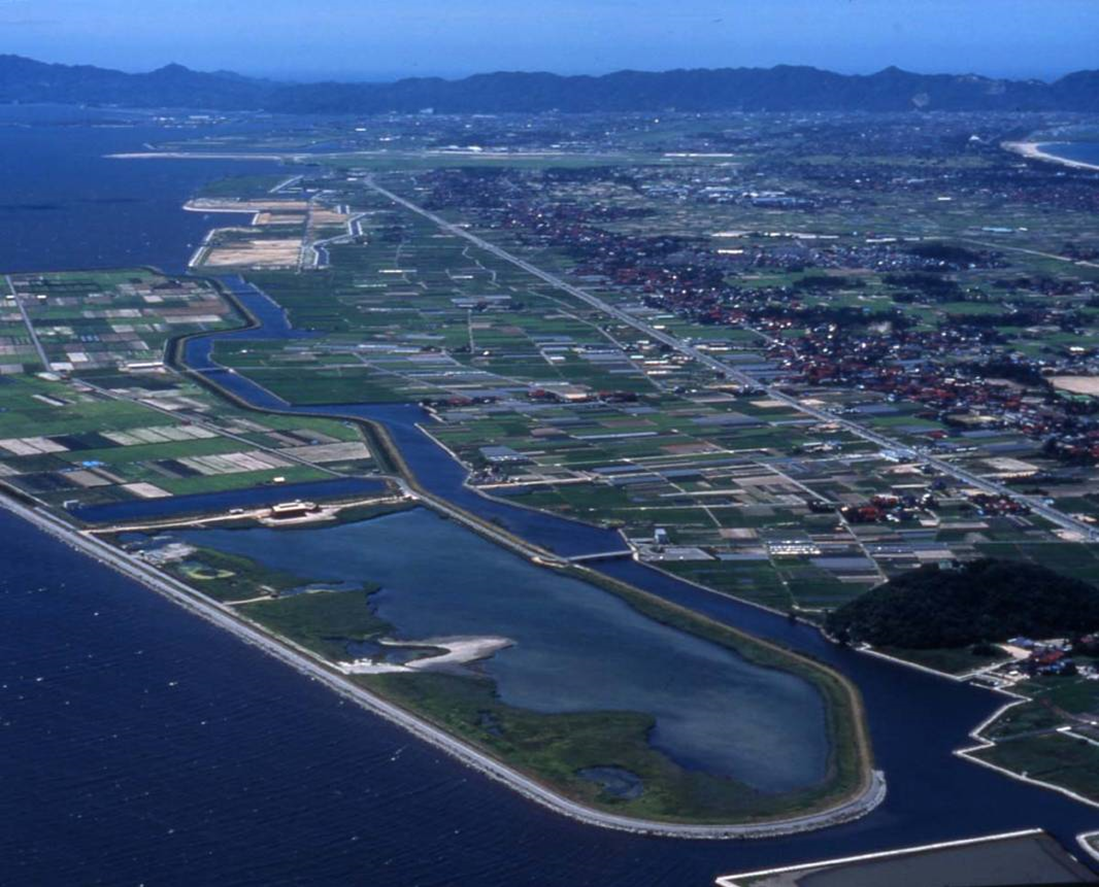 1971　彦名工区の干拓が始まる
1989　彦名工区の一部を残す　　　　　
　　　ことが決まる
1995  米子水鳥公園　開設
          中海水鳥国際交流基金財団の            設立
2002　EAAFP　米子水鳥公園 参加
2005  中海の一部としてラムサール　　　　　条約の登録湿地に
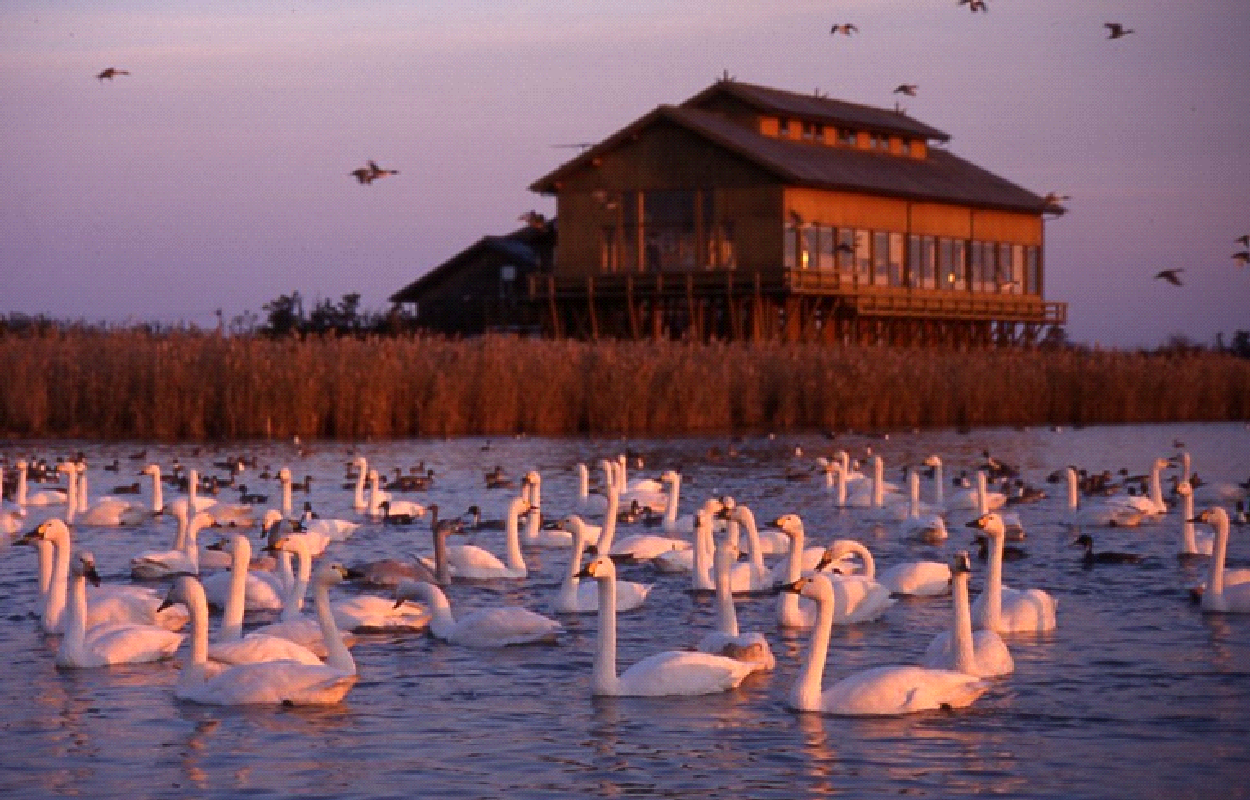 [Speaker Notes: 米子水鳥公園は、この干拓事業の米子の工事区域である彦名工区の南端を埋め立てずに作られたものです。ここは、市民の要望を受けて、干拓途中の干拓地を埋めずに残しました。
また、全体の中海干拓事業も20年近い論議の末、中止になりました。
これらの結果は、多くの市民の運動と活動に支えられたものでした。]
米子水鳥公園の特徴
構造　　中海干拓彦名工区の工事途中の水たま                     りを水鳥の保護区として保全してい                   る。
平均水深 0.7m   
面積　　 17ha(公園全体 28.8ha)
塩分濃度 1.6-1.3%　(0.2%干拓当初)
水質　　 pH7.9- 8.5  COD6.8-12mg/l  T-N 1.4-1.6                      mg/l   T-P  0.12-0.18 mg/l   SS 9-42mg/l 
底質　 　シルト（中海の湖底からサンドアップ）
中海干拓事業の施工方法
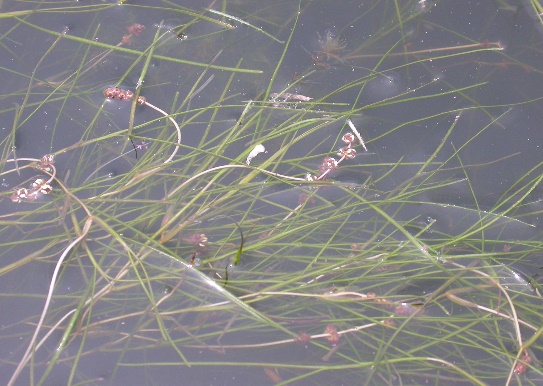 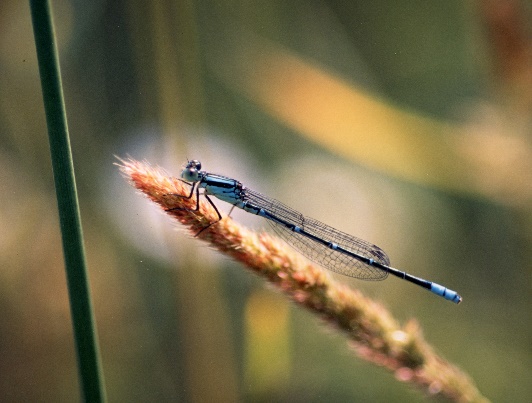 ムスジイトトンボ(Cercion sexlineatum
リュウノヒゲモ(Potamogeton pectinatus
米子水鳥公園の維持すべき環境
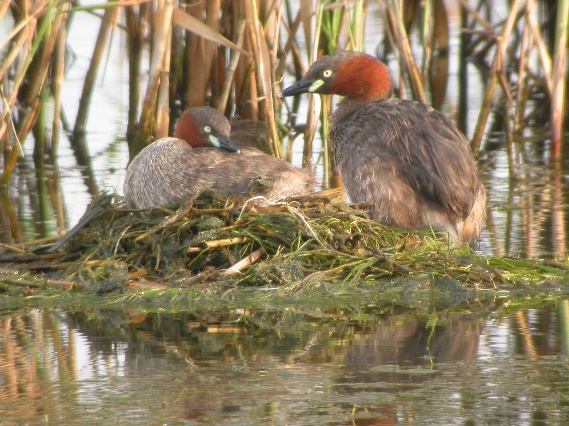 カイツブリ(Tachybaptus ruficollius
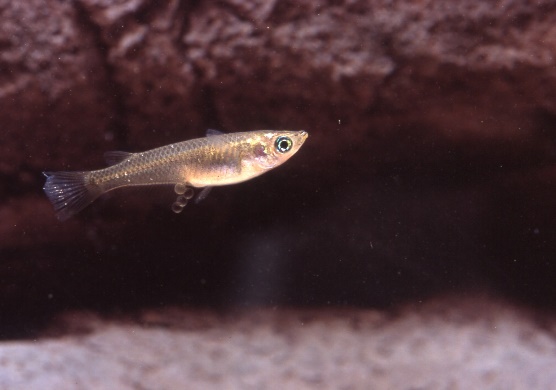 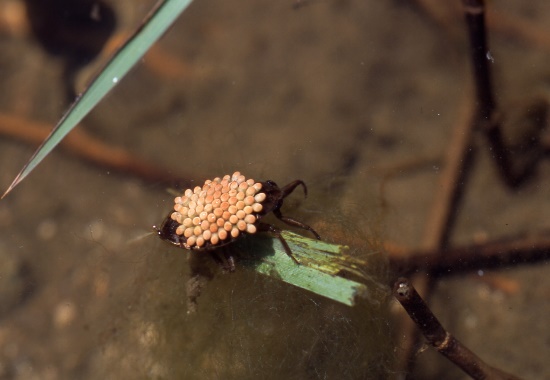 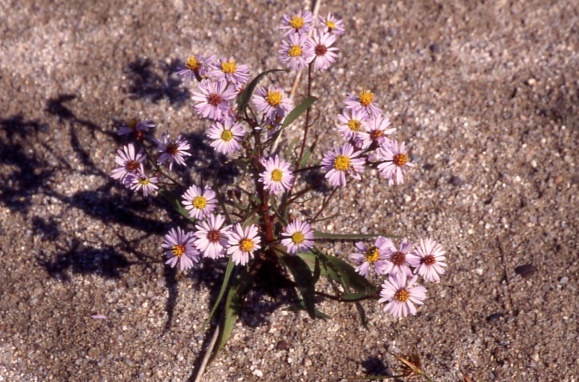 コオイムシ(Appasus japonicus
メダカOrizias latipes latipes
ウラギクAster tripolium
特に夏には、中海本体では見られなくなったリュウノヒゲモ(Potamogeton pectinatus)を中心とした水草の群落が池一面に形成され、カルガモ(Anas poecilorhyncha)、カイツブリ(Tachybaptus ruficollius)などの鳥類も繁殖している。このほかにも、コオイムシ(Appasus japonicus)、ムスジイトトンボ(Cercion sexlineatum)など、中海では米子水鳥公園周辺でしか報告されていない昆虫も多数生息している。
米子水鳥公園の環境管理は、コハクチョウや水鳥だけでなく、湿地の生態系全体を保全することを目的としている。
[Speaker Notes: 本当ならば、先ほど皆さんが見たこの池の景色は、今は無かったかもしれないもののです。]
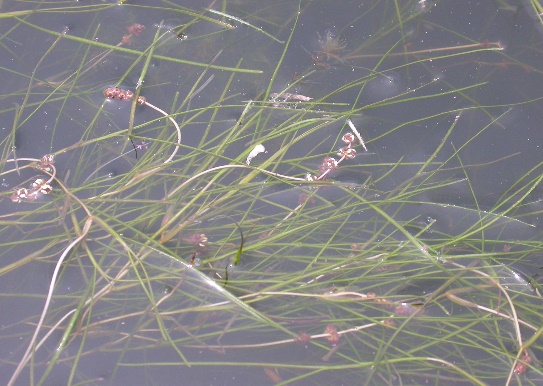 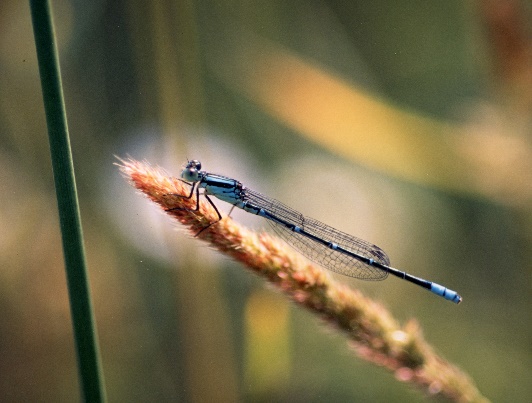 ムスジイトトンボ(Cercion sexlineatum
リュウノヒゲモ(Potamogeton pectinatus
米子水鳥公園の維持すべき環境
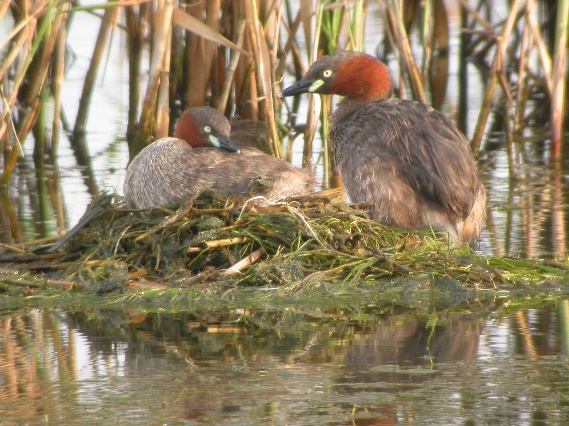 カイツブリ(Tachybaptus ruficollius
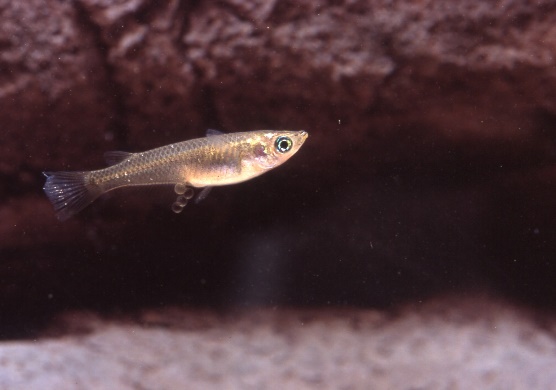 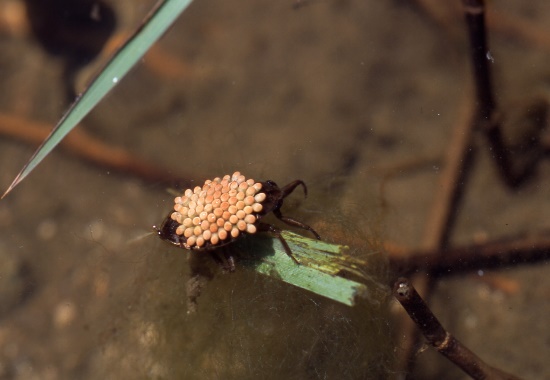 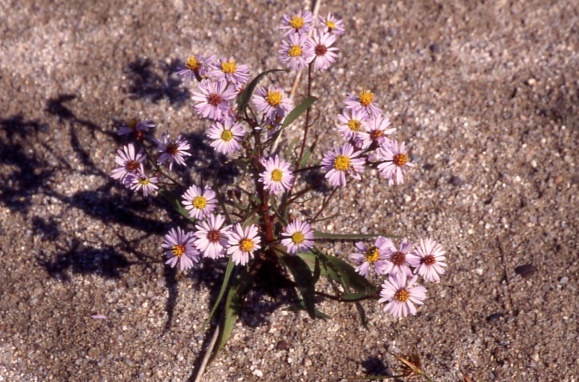 コオイムシ(Appasus japonicus
メダカOrizias latipes latipes
ウラギクAster tripolium
特に夏には、中海本体では見られなくなったリュウノヒゲモ(Potamogeton pectinatus)を中心とした水草の群落が池一面に形成され、カルガモ(Anas poecilorhyncha)、カイツブリ(Tachybaptus ruficollius)などの鳥類も繁殖している。このほかにも、コオイムシ(Appasus japonicus)、ムスジイトトンボ(Cercion sexlineatum)など、中海では米子水鳥公園周辺でしか報告されていない昆虫も多数生息している。
米子水鳥公園の環境管理は、コハクチョウや水鳥だけでなく、湿地の生態系全体を保全することを目的としている。
[Speaker Notes: 本当ならば、先ほど皆さんが見たこの池の景色は、今は無かったかもしれないもののです。]
II コハクチョウの生態
現在の中海のコハクチョウの生態
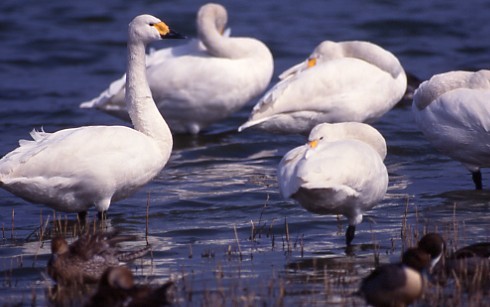 中海におけるコハクチョウの生息域
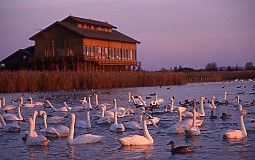 Iya area
現在の中海のコハクチョウの生態
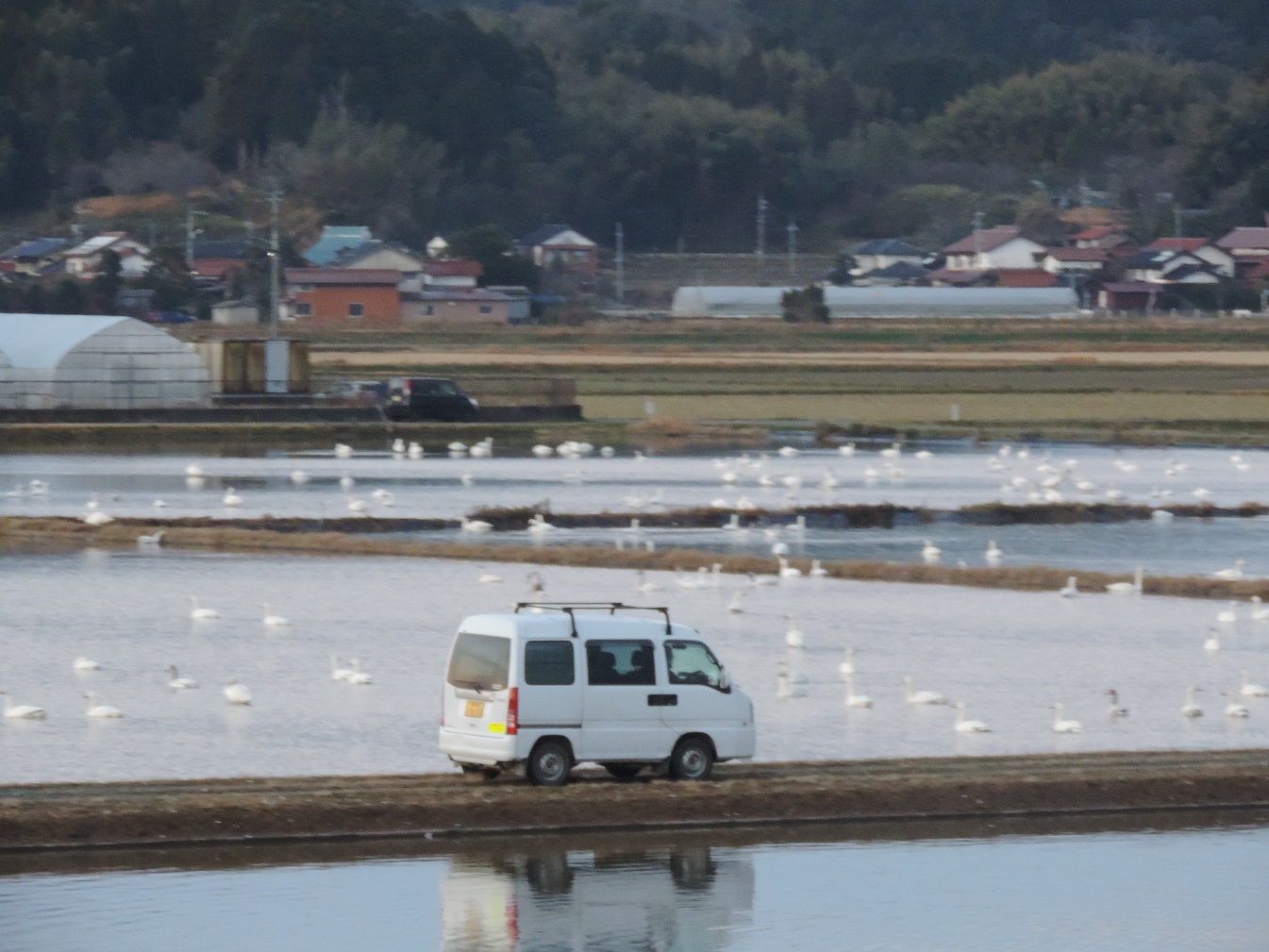 1970年代ごろの中海
中海白鳥保護の第一人者
門脇　益一　(中海の白鳥より)
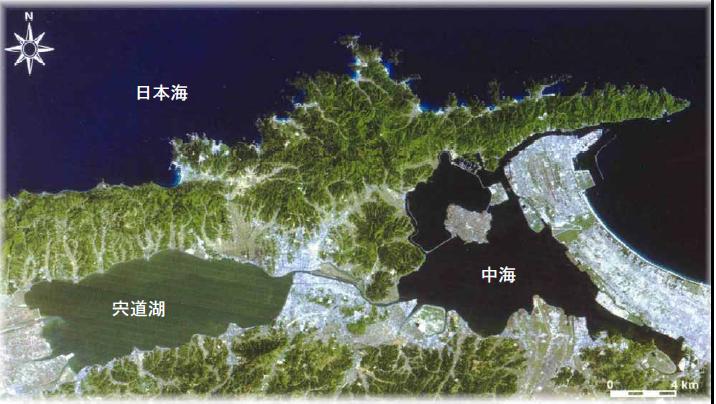 揖屋工区のネグラ(1970年代)
(個体)
図 中海周辺のコハクチョウの塒個体数(毎年1月一斉カウント時)
図は、日本野鳥の会(1991)に、米子水鳥公園の観察記録を加えて作成した。
ハクチョウの本来の生態
人工的な水田環境がない時代は、
どのような生態をしていたのか?
昔は、水草を食べていた!!
湖底の水草を食べる。
湖底にとどかない場合は、逆立ちする。
なぜ鳥が集まるのか?浅水域は鳥にとって重要・・・
透明度と水草の生育限界
汽水域の科学:國井2001
透明度と水深の関係
中海・宍道湖:国土交通省パンフレット
コハクチョウの日周行動（越冬地）
ネグラ(塒)及び餌場
・
干拓
調整池
・
・
ネグラ(塒)
水田
もう一つの中海干拓　米子水鳥公園
1971年　中海干拓　彦名工区として工事が　　　　始まる。コハクチョウが時々観察 
              できるようになる。

1988 年　淡水化延期
米子市民の活動
1981年　　募金活動
1982年　　署名活動　82000人　
　　　　　市議会県議会
1986年　　定例探鳥会を毎週、
　　　　　干拓地で実施
中海干拓の歴史
1989年 　米子市が彦名工区に水鳥公園を　　      
       　　　　 作ると回答
1995年　　米子水鳥公園　開園
　　　　　中海水鳥国際交流基金財団の            　　設立
2002年　　EAAFP　米子水鳥公園 参加
2005年　  中海の一部としてラムサール　　　　　　　条約の登録湿地に
III 再生した湿地の問題点
植生の変化
地形の維持
米子水鳥公園はどう変化してきたか?
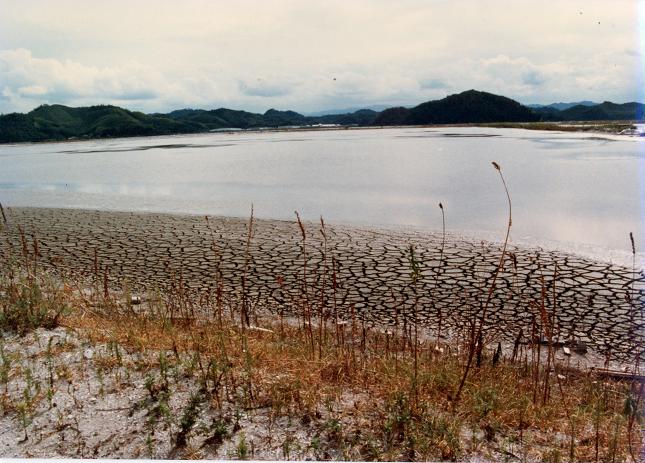 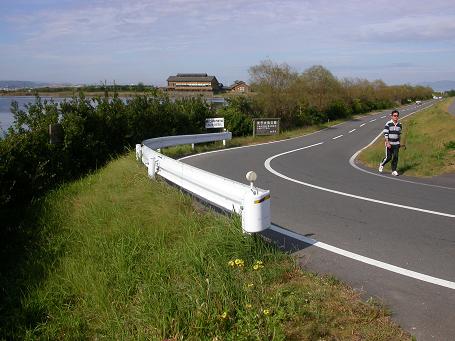 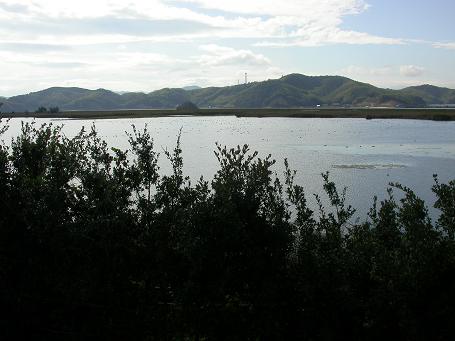 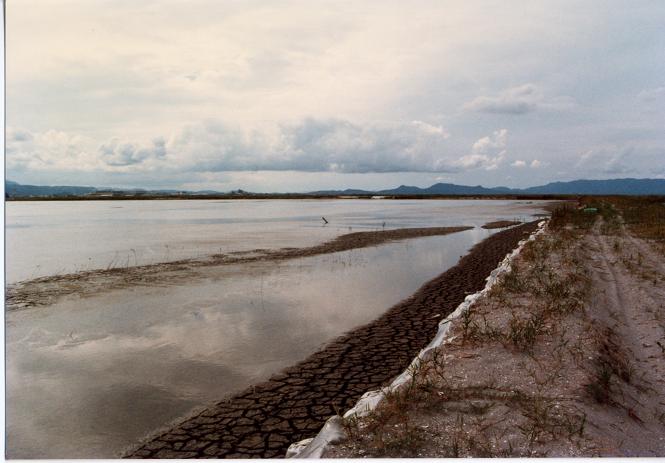 遷移を止めるには維持作業が必要。
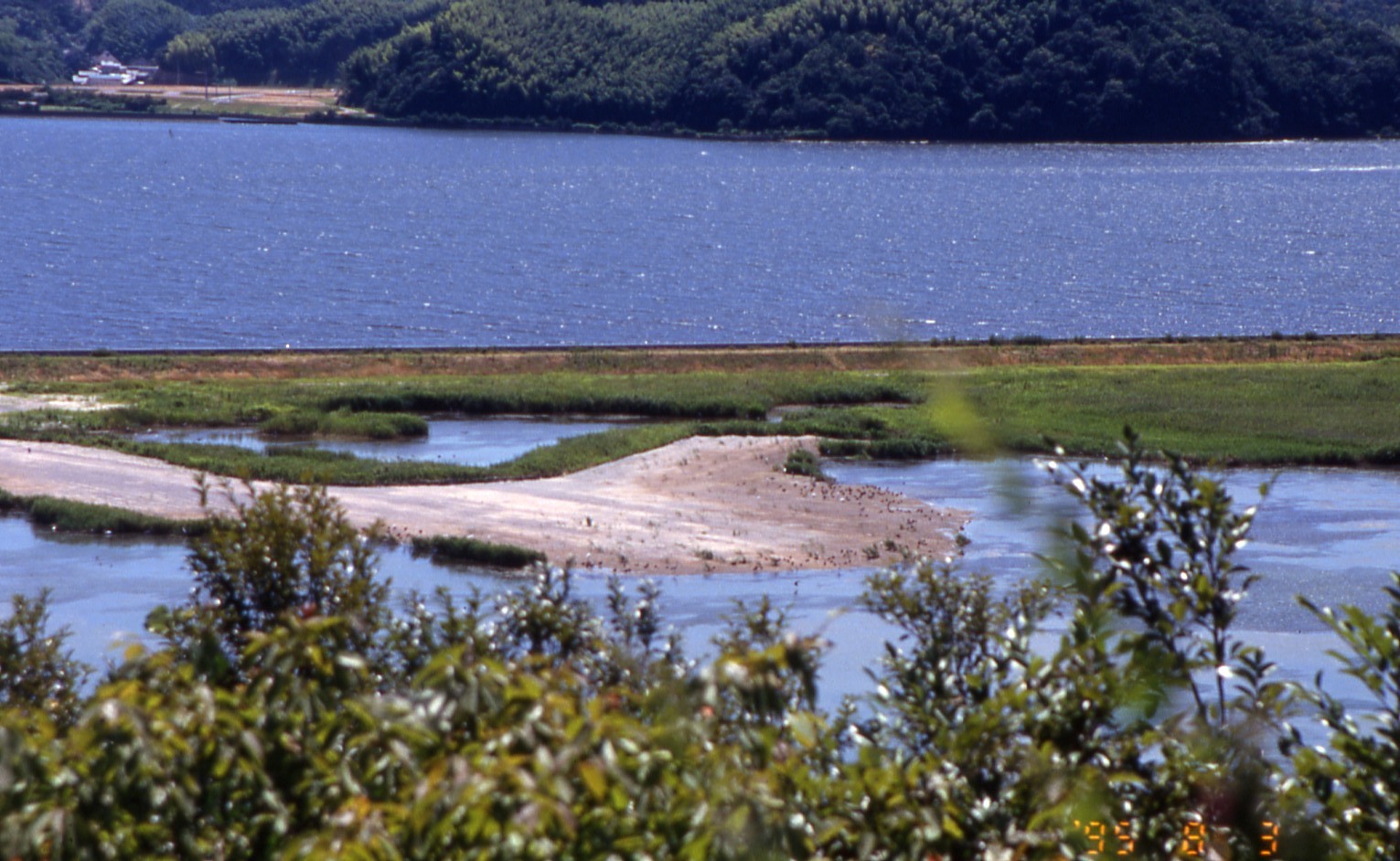 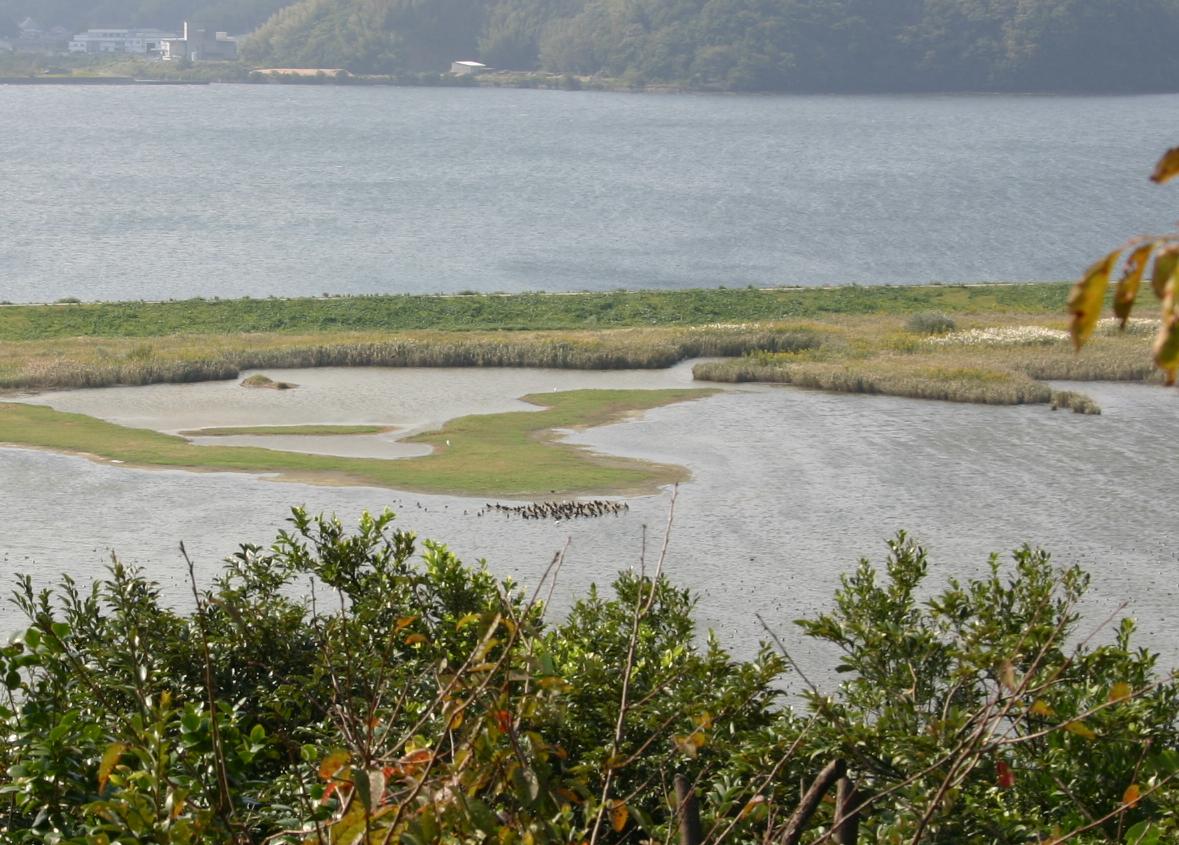 地盤沈下の進行・干拓地の宿命
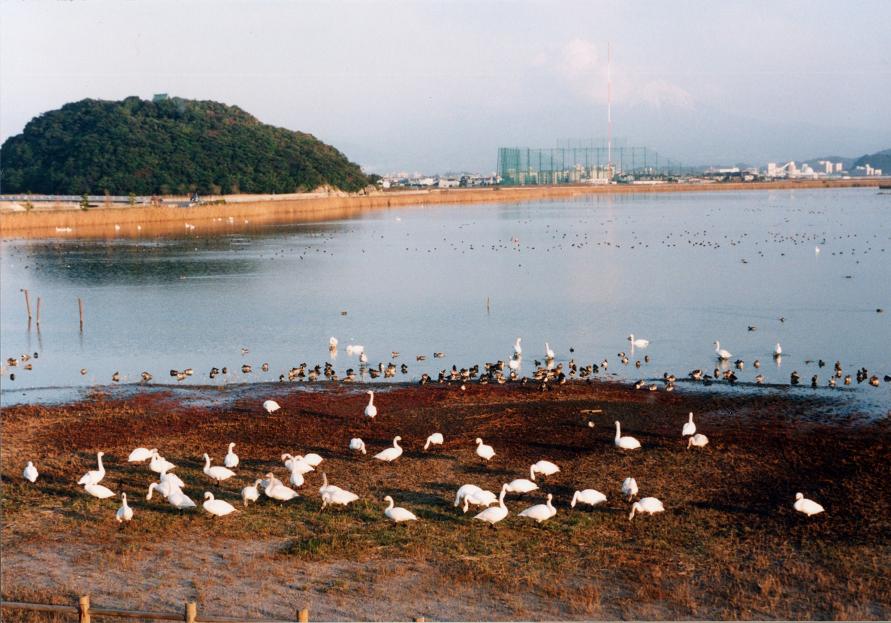 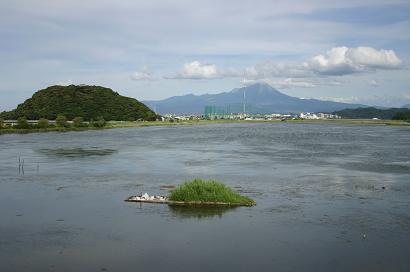 平成12年鳥取県西部地震
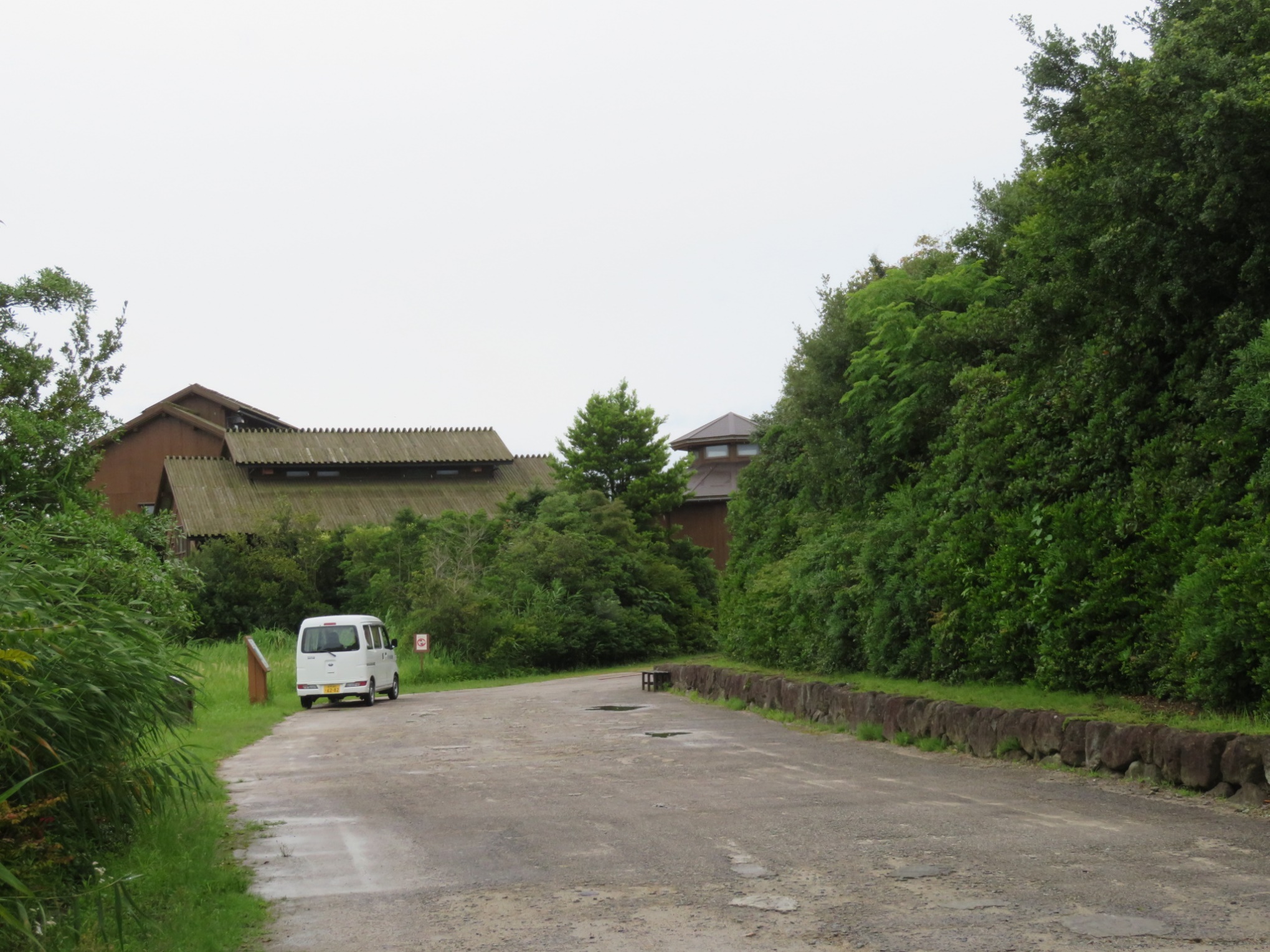 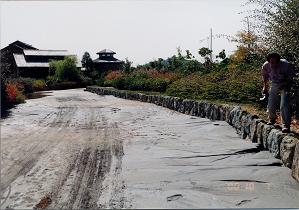 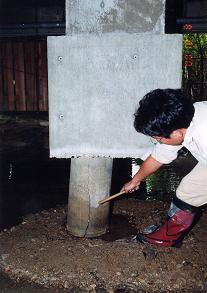 2000年10月5日鳥取県西部地震発生
　　　　　　　　エントランスホールの一部崩壊
　　　　　　　　ネイチャーセンター閉鎖　　　　
2001年 1月 1日　プレハブ仮設小屋で対応
2001年10月5日　センター再開
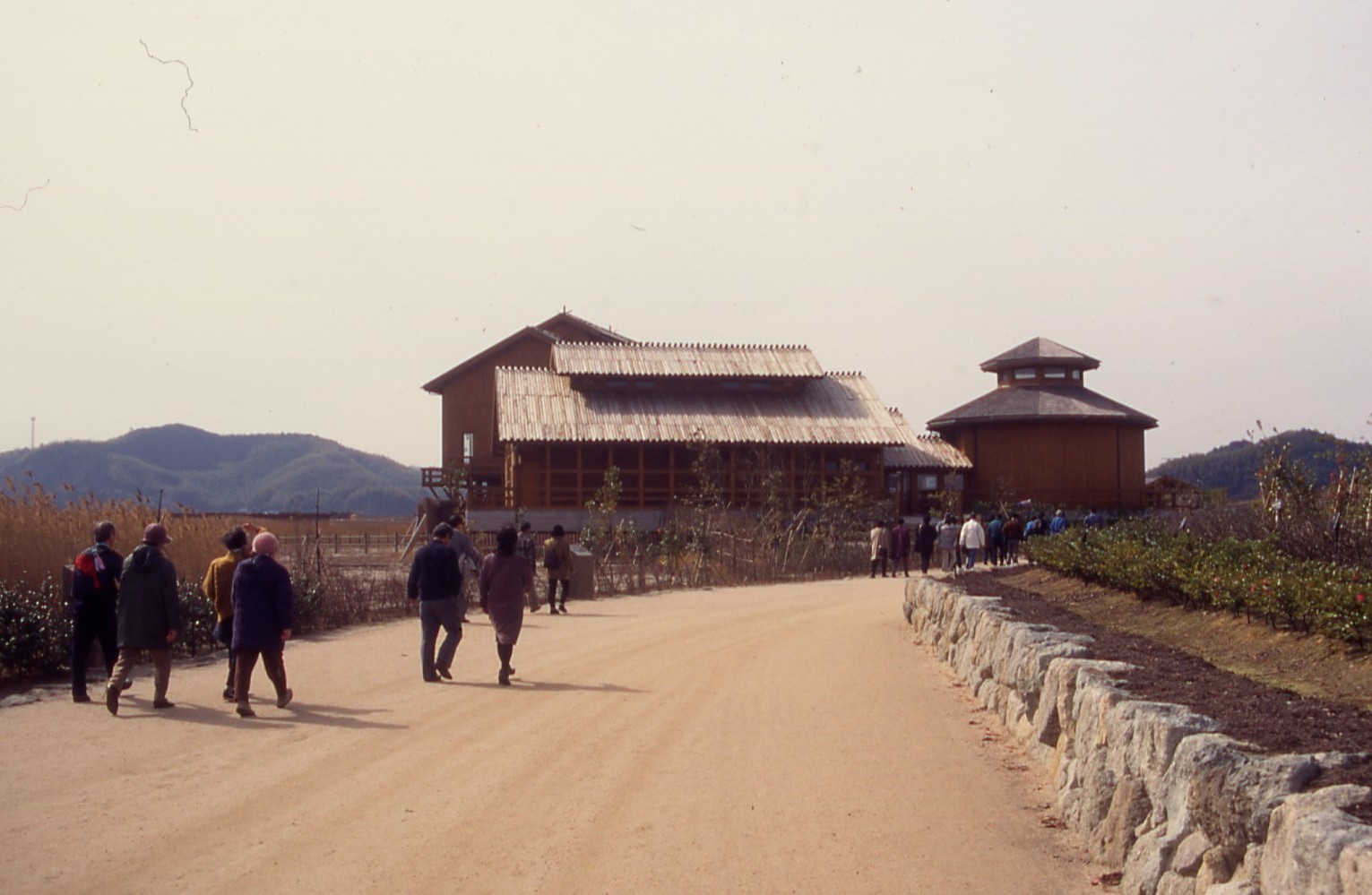 カイツブリの営巣
普及啓発活動
国際的に水鳥を守る組み
米子水鳥公園の水鳥とは?
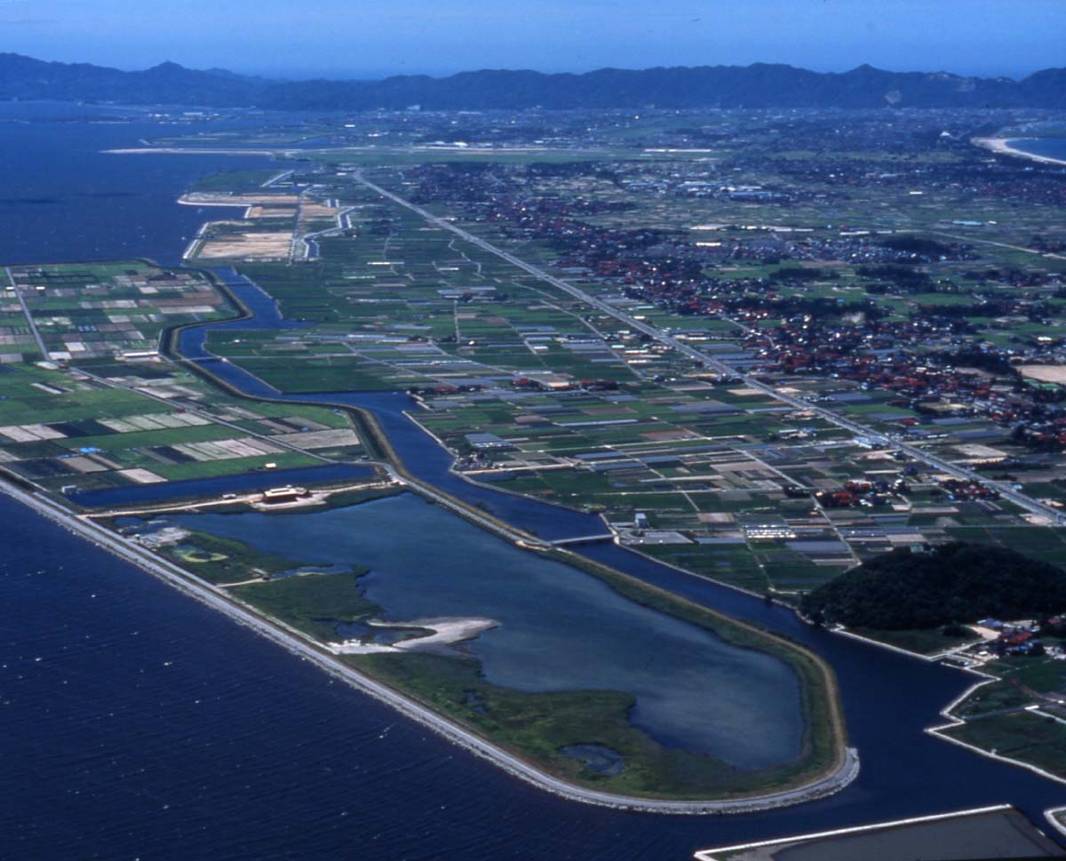 ラムサール条約
　
　特に水鳥の生息地として国際的に重要な湿地に関する条約
山陰唯一のカワウの繁殖地(萱嶋)
米子水鳥公園の環境管理活動
財団は、米子水鳥公園が市民の要望によって設置されたことを考慮し、その管理を多くの市民と協力して行っている。年間1500人を越える市民ボランティアが、水鳥の生息地の整備や草刈り、調査、ビオトープ作りなど、この公園の環境管理のために汗を流している。
これらの活動は、市民の水鳥公園の自然に対する愛着や、管理維持活動の重要性の認識を高めている。
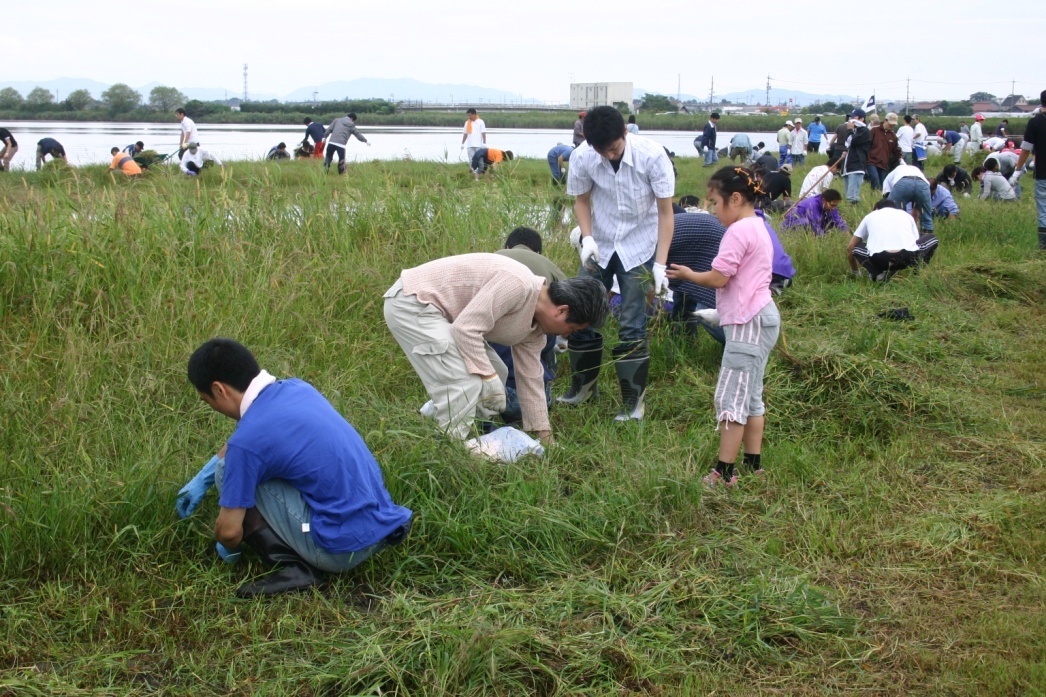 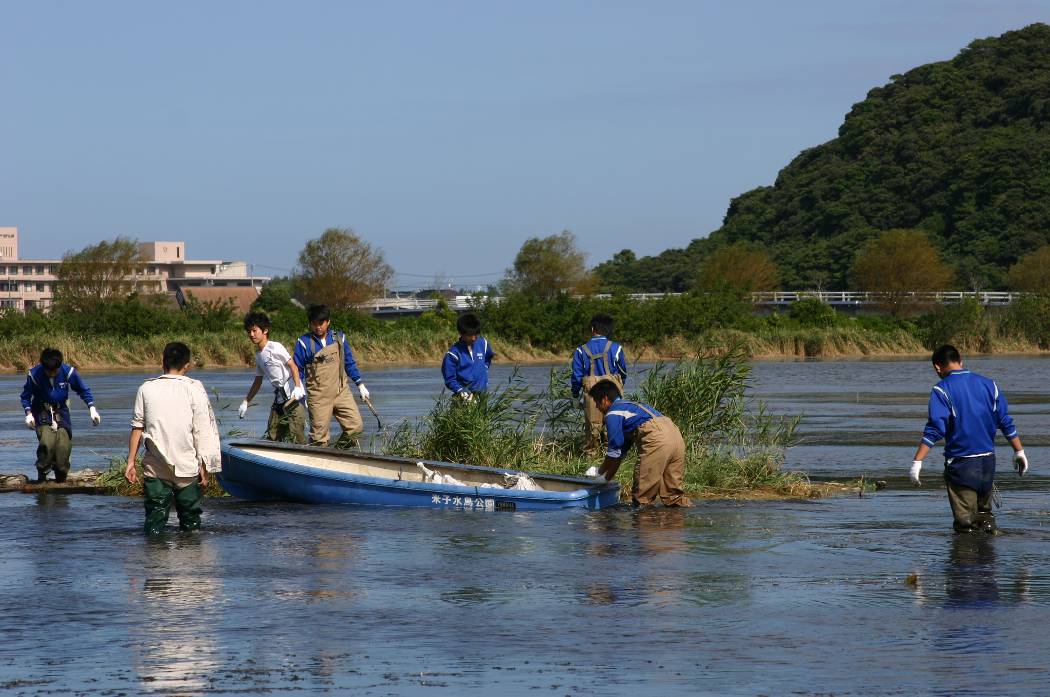 市民による草刈りの様子
水鳥のために島を作る
[Speaker Notes: この米子水鳥公園の特徴は、開館後も　保全運動に参加した人たちが米子水鳥公園友の会と言うボランティア組織を作って、他の市民ともに、この公園をさらに発展させてきたことです。
　その活動は広がっており、ボランティアしてくれるのは、個人に限らず、企業、学校、婦人団体、町内会など様々な主体です。
ボランティアの内容は、水鳥の生息地として、必要な環境整備としての草刈りや、島作りなど、様々な参加をお願いしています。]
米子水鳥公園と同じ埋め立て地・　干拓地できた水鳥保護区
弥富野鳥公園(愛知県鍋田干拓地)
東京港野鳥公園(東京都港湾局)
南港野鳥園(大阪市港湾局)
きらら浜自然観察公園(山口県阿知須干拓)
響灘ビオトープ(北九州)
オートファールテルスプラッセン自然保護区(オランダ/)
再生湿地の問題点
湿性遷移　　　      植生の変化　　　　　
水質　　　　　　  富栄養化の進行
地形の維持　　　  シルトの流出
米子水鳥公園の環境管理活動
財団は、米子水鳥公園が市民の要望によって設置されたことを考慮し、その管理を多くの市民と協力して行っている。年間1500人を越える市民ボランティアが、水鳥の生息地の整備や草刈り、調査、ビオトープ作りなど、この公園の環境管理のために汗を流している。
これらの活動は、市民の水鳥公園の自然に対する愛着や、管理維持活動の重要性の認識を高めている。
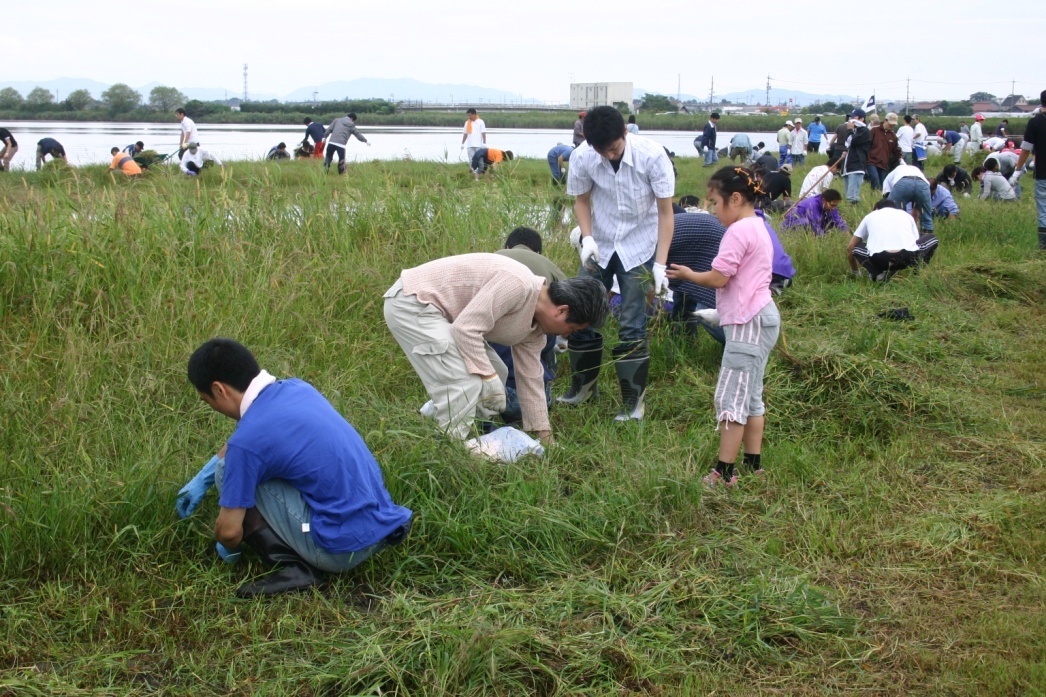 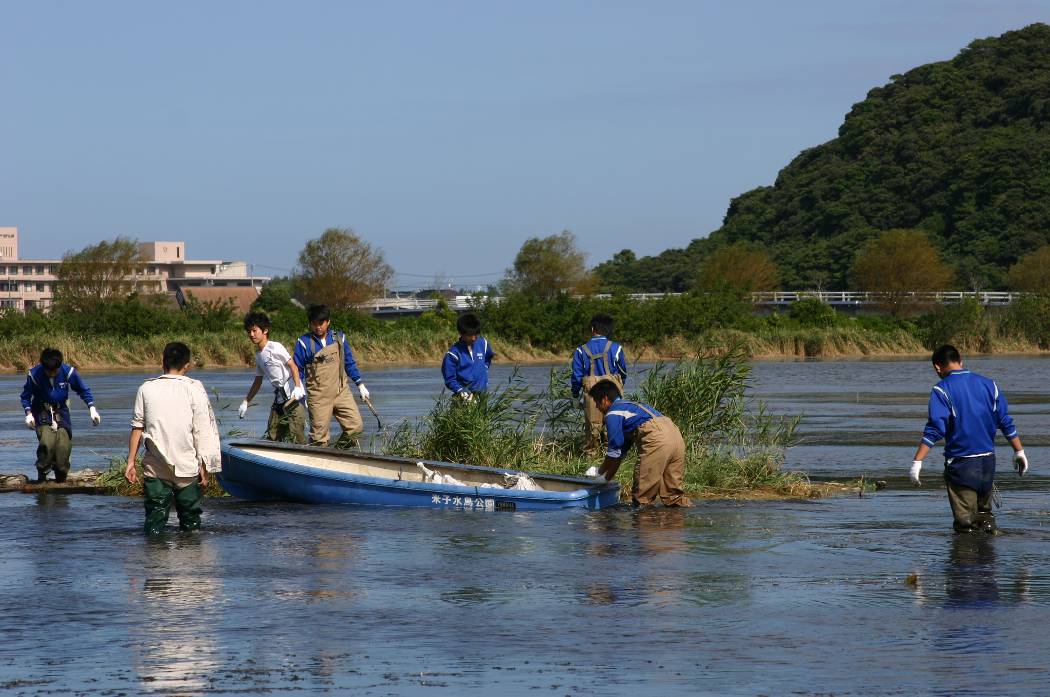 市民による草刈りの様子
水鳥のために島を作る
[Speaker Notes: この米子水鳥公園の特徴は、開館後も　保全運動に参加した人たちが米子水鳥公園友の会と言うボランティア組織を作って、他の市民ともに、この公園をさらに発展させてきたことです。
　その活動は広がっており、ボランティアしてくれるのは、個人に限らず、企業、学校、婦人団体、町内会など様々な主体です。
ボランティアの内容は、水鳥の生息地として、必要な環境整備としての草刈りや、島作りなど、様々な参加をお願いしています。]
普及啓発活動
国際的に水鳥を守る組み
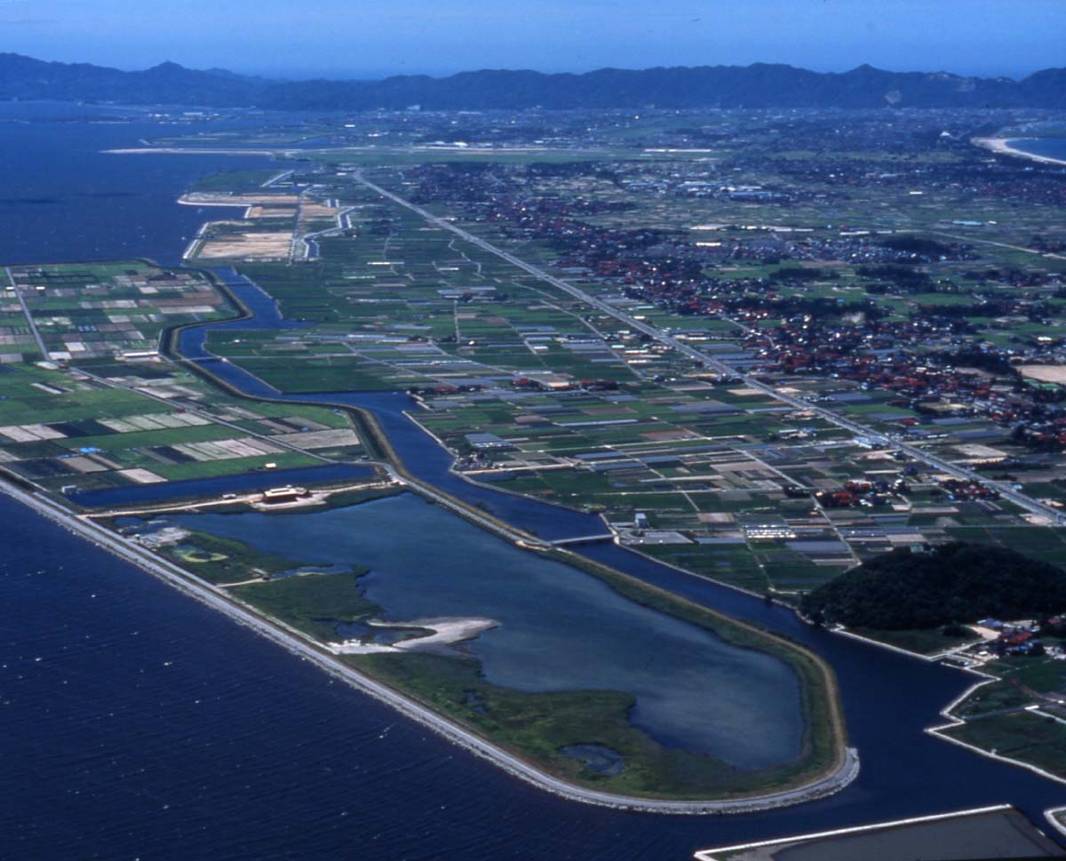 ラムサール条約
　
　特に水鳥の生息地として国際的に重要な湿地に関する条約
ラムサール条約に　　　　　　　　　　うたわれる重要な活動
3っの柱

　　登　録　湿　地　　　　　懸命な利用
ＣＥＰＡ
湿地の保全のために
ＣＥＰＡプログラムの推進
交流、能力養成、教育、参加、普及啓発（CEPA：Communication, Capacity building, Education, Participation and Awareness) の略称。
ラムサール条約決議Ⅶ.9およびⅧ.31
[Speaker Notes: ～CEPAの根本的役割～
１ 全人類にとっての湿地の機能と価値、ならびに湿地の喪失と劣化によって人類社会が被る損失について、社会の全てのレベルで意識を高めること。
２ 条約の登録湿地でも他の湿地でもその喪失や劣化に結びつくような問題を解決する手段としてCEPA手法を活用すること。]
米子水鳥公園
公益財団法人　中海水鳥交際交流基金財団
　財団事業
・国際交流
・調査研究
・普及啓発
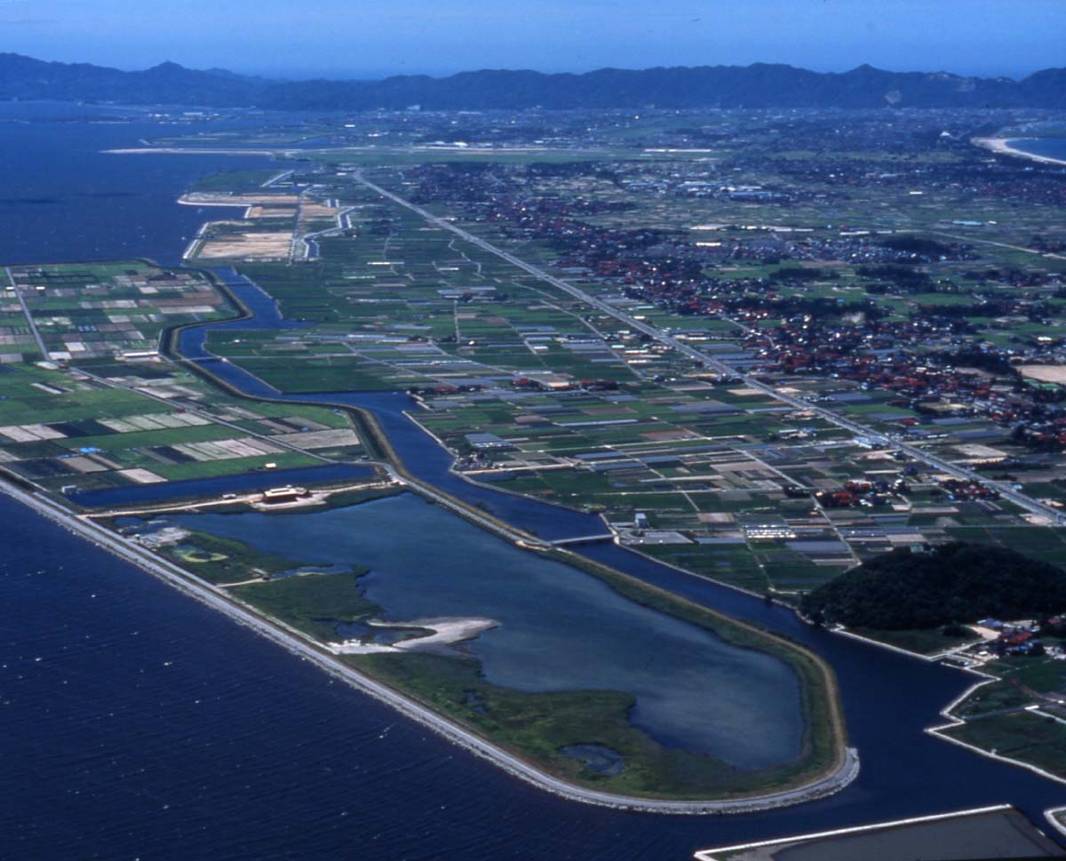 湿地センター
米子水鳥公園ネイチャーセンターの特徴
木造建物　　　990平米　（環境学習館　
観察ホール　　眼下に直接水鳥がみられ
視聴覚室　　　
展示室　　　
　　クイズラリーや展示室クイズ

・ボランティア室・会議室・工作室
米子水鳥公園の活動
米子水鳥公園と財団の活動(1)
普及啓発
　観察会
　講演会
　展示会
　ボランティア
水鳥絵画コンクール
メダカ池
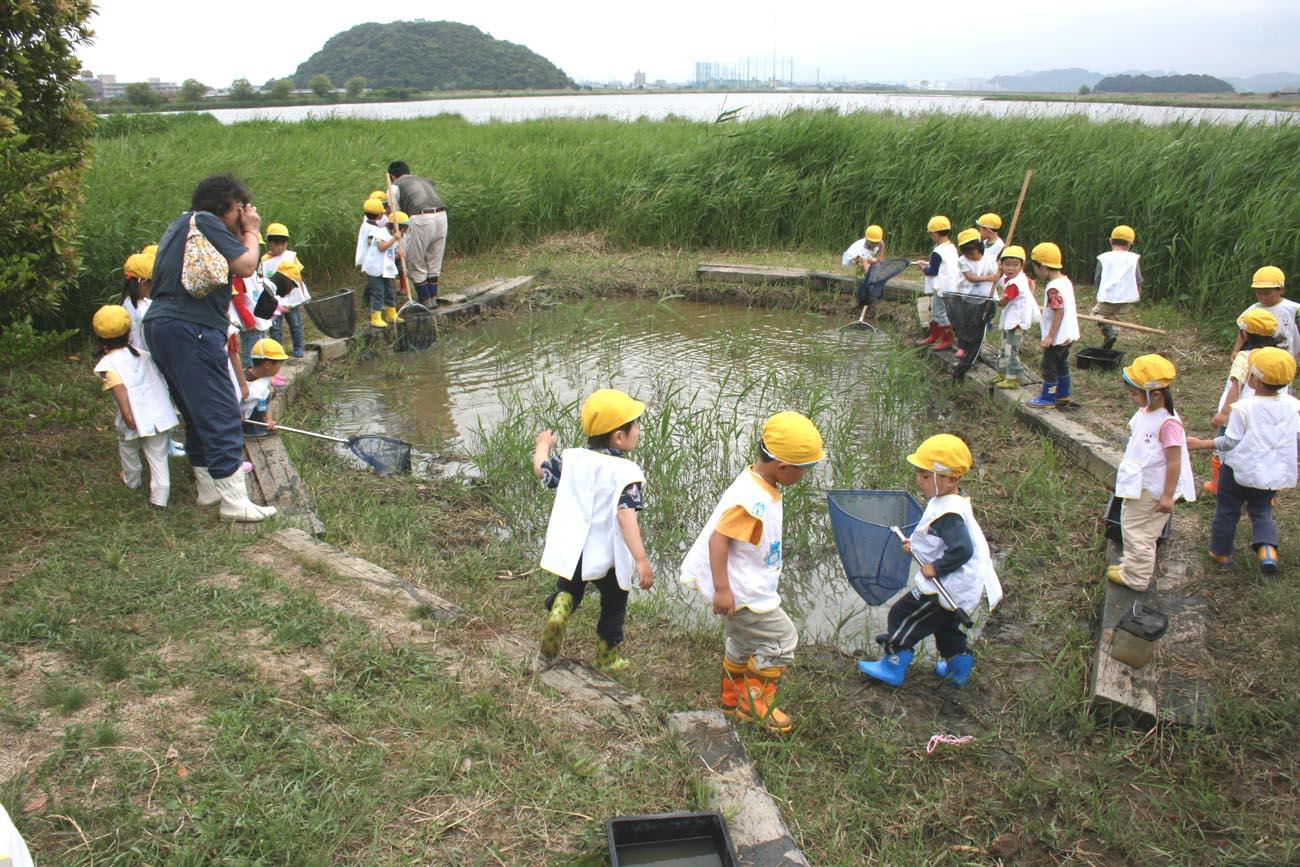 ジュニア・レンジャーの活動
子どもクラブの活性化(子ども相互の関係の強化)→
　     ジュニア・レンジャークラブの結成
マスコミなどに
　　取り上げられる
子どもの保護者間の
　　関係が生まれる
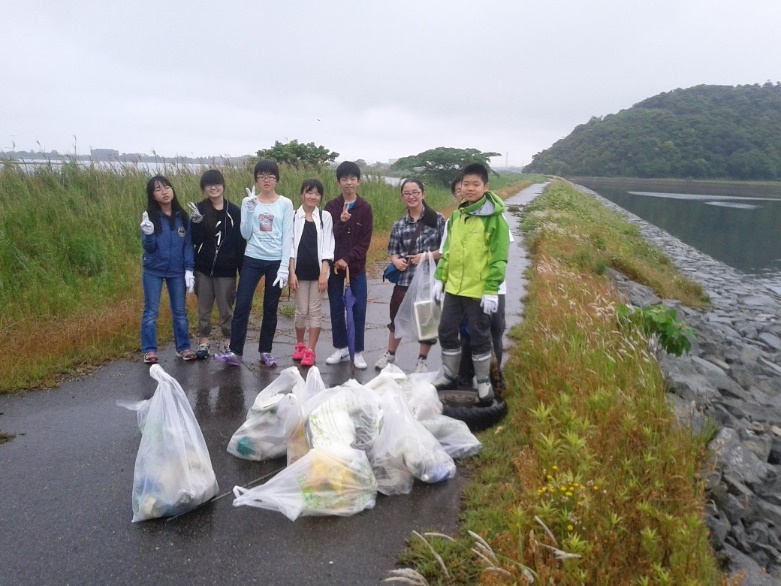 特徴的な活動
幼稚園　　読み聞かせ会・森と湿地の探検・絵画展

小学校　　絵画コンクール・学校の社会科見学 ・　　　　　子どもラムサールクラブ・自由研究発表会

中・高校学校
　　　　　ボランティア体験・職場体験・　　　　　ジュニアレンジャークラブ

大学　　　野外実習・学芸員実習・インターン・ボランテ　　　　　　ィア
大人　　　NGO・企業・奉仕団体ボランティア・　　　　　米子水鳥公園友の会
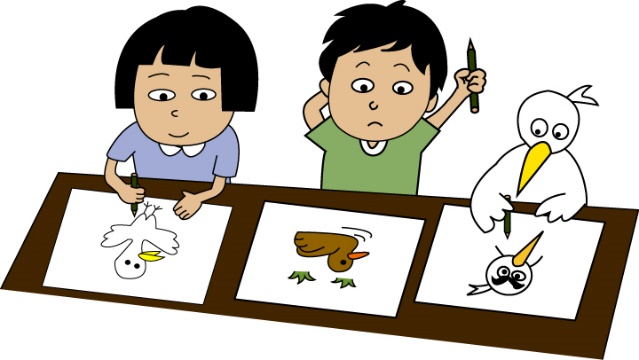 子どもラムサールクラブ小学生対象
ジュニア・レンジャークラブ
中学高校生対象
イベント
園児か描いた鳥の絵展
米子水鳥公園における持続的な人材育成システムの構築に貢献
考察
友の会・ボランティア


　大学生・大人
米子水鳥公園では、交流事業が人材を育てるサイクルを生み出し、湿地保全を考える次世代の育成の成功している。
米子水鳥公園では、多くの団体の活動がおこなわれています。
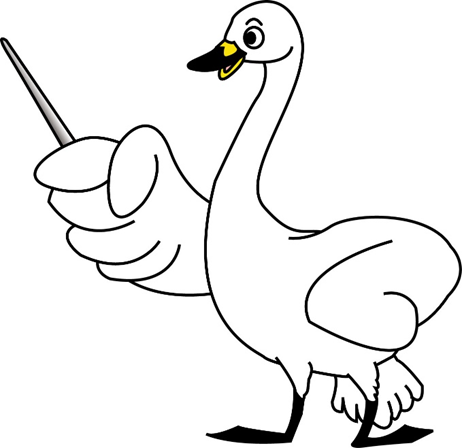 様々なグループによる取り組み
NGO
企業
地域
学校
自治体
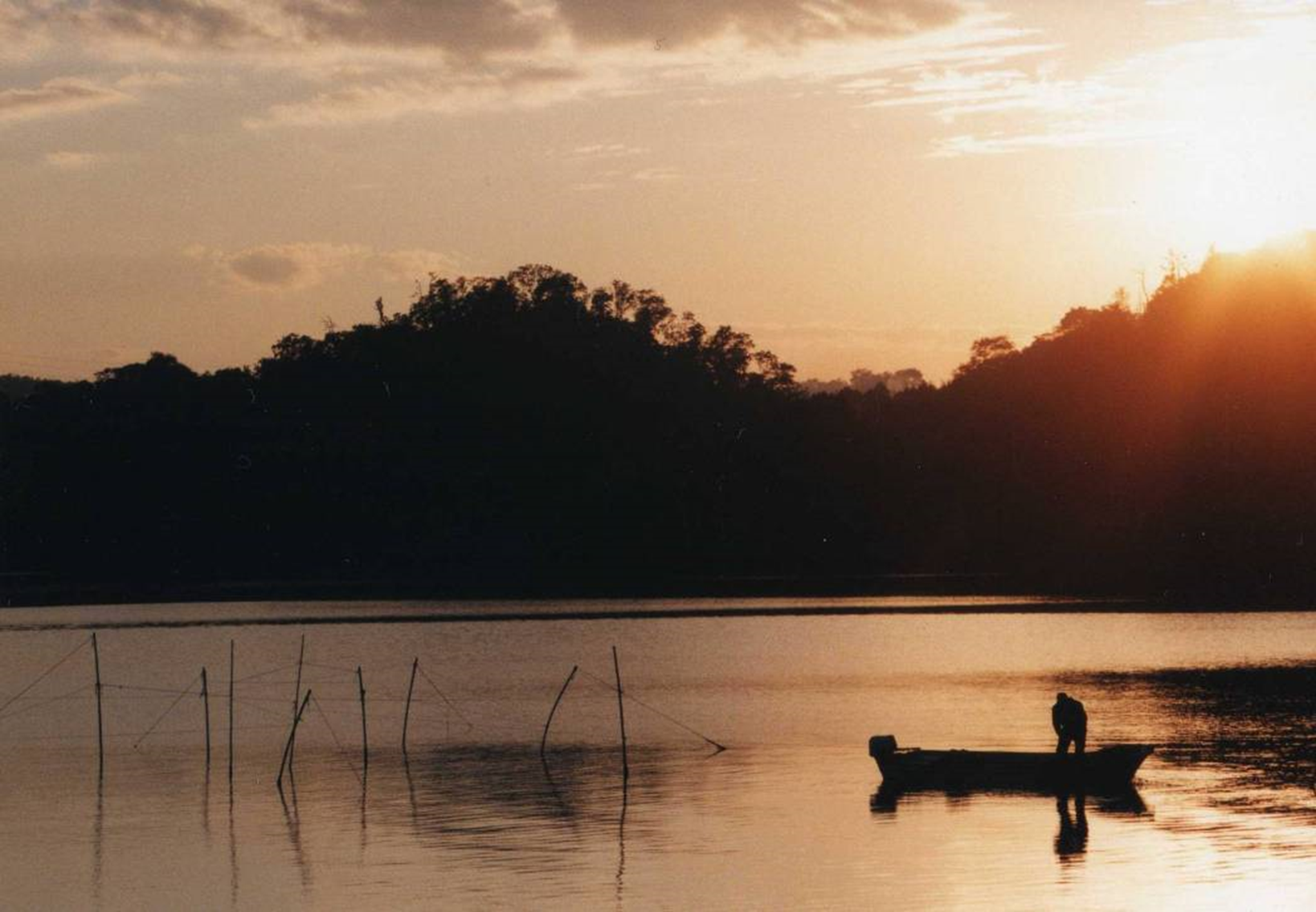 中海環境クルージング　　and　中海環境フェアー
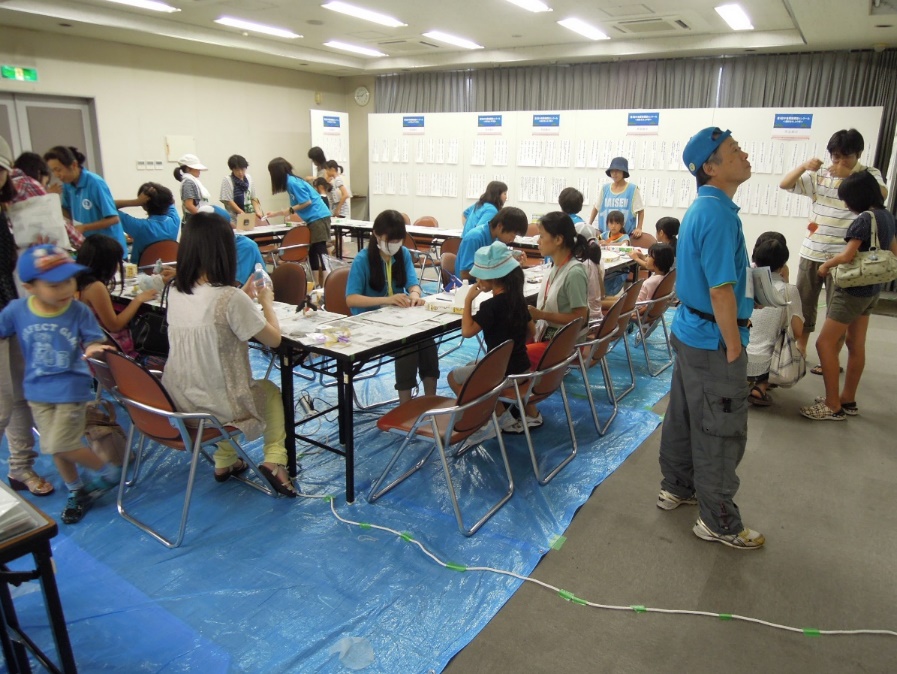 企業
環境問題を考える企業懇話会
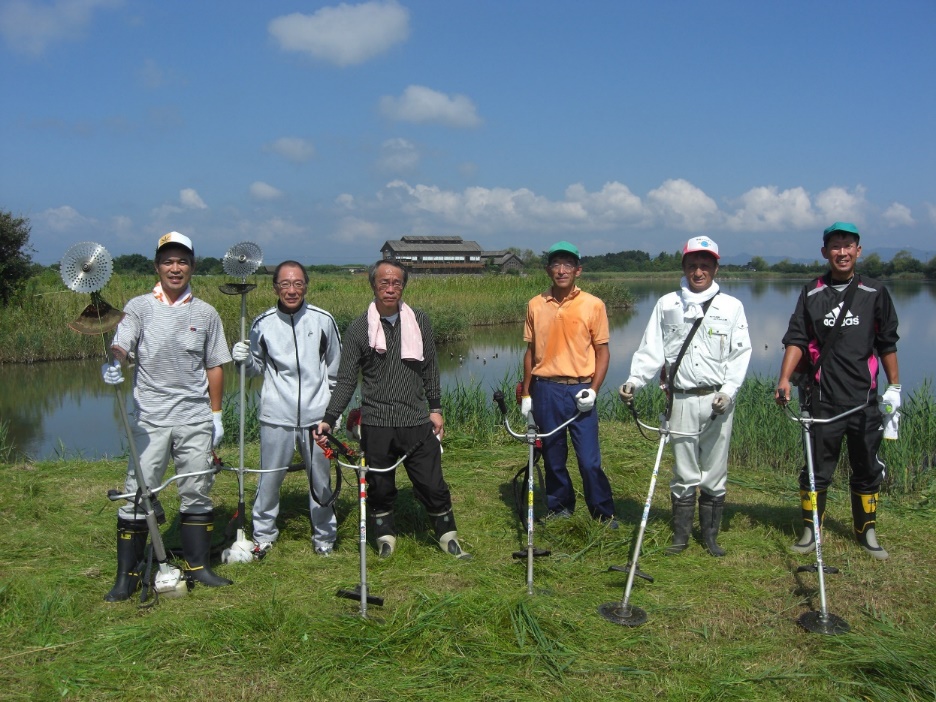 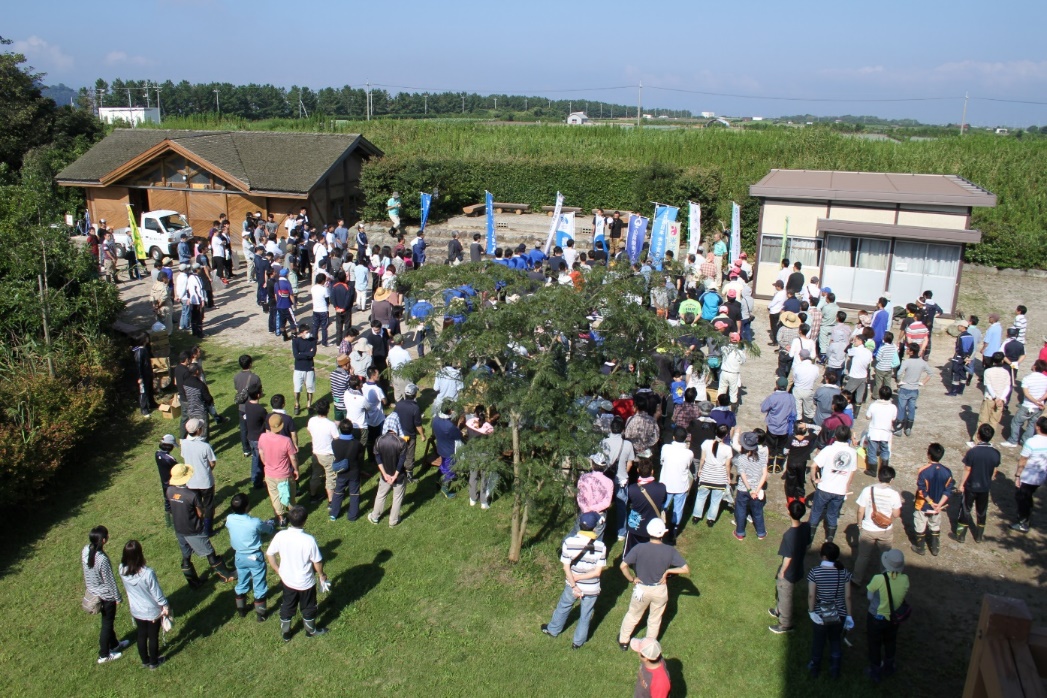 株式会社山陰合同銀行　　　　　　　積水化学工業株式会社
メープル・ツアーズ　　　　　　　　美保テクノス株式会社
永瀬石油株式会社　　　　　　　　　中国電力株式会社
サンイン技術コンサルタント株式会社　　　　　　　協賛企業
地域
・地元自治会(彦名地区)
　　食生活改善推進委員
・地域の奉仕団体
　　寄付・読み聞かせ会
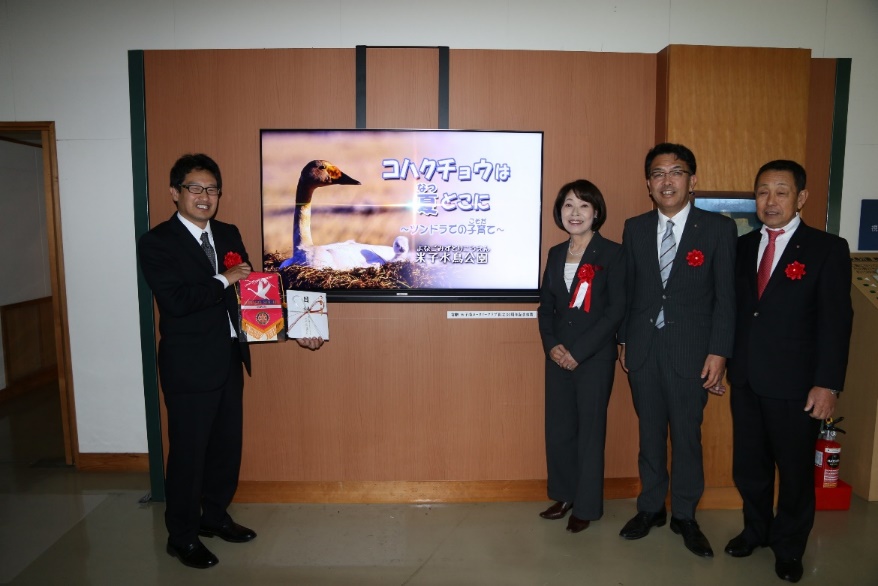 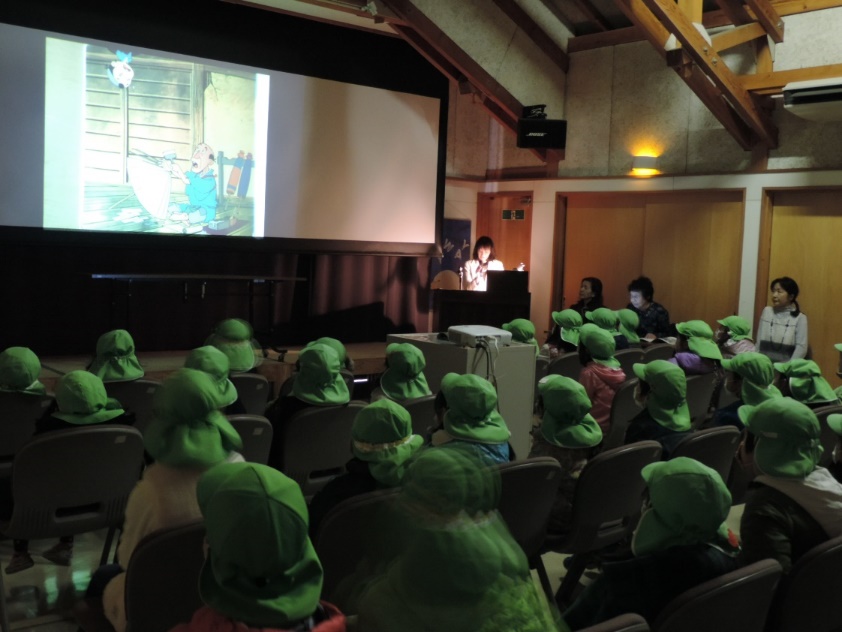 食生活改善推進委員会　　　　　　　　　地域の伝統的を伝承
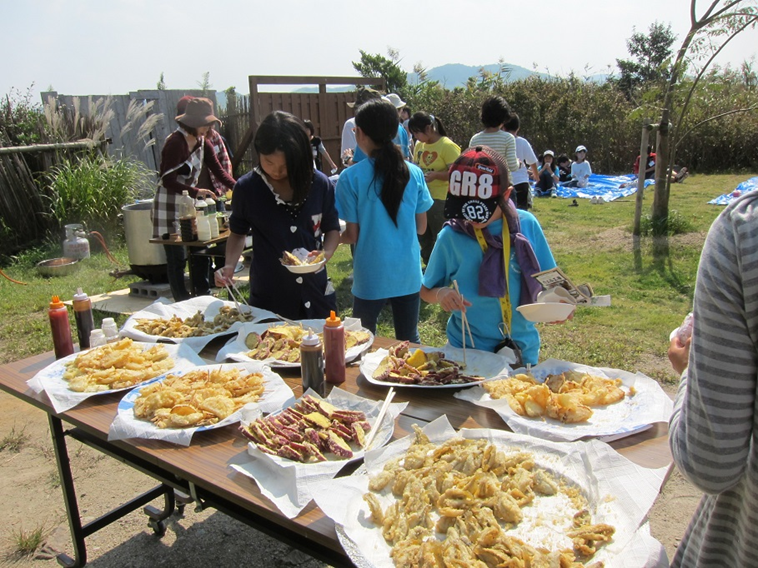 学校
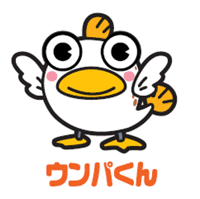 なかうみ環境学習事業(米子市)
ボランティア体験活動(小学校から大学生)
職場体験(中学校)
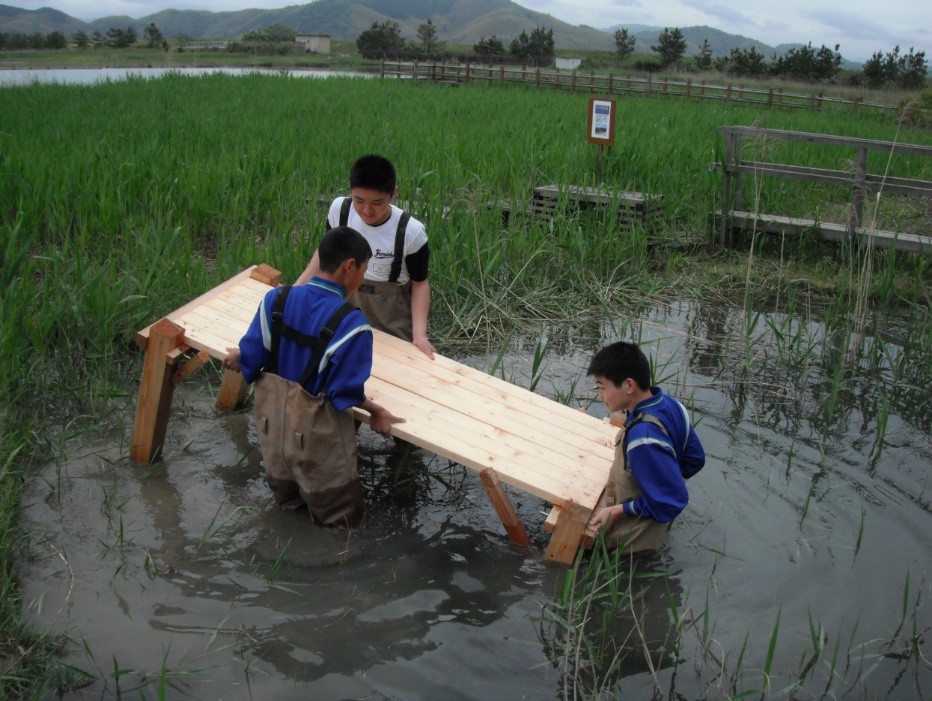 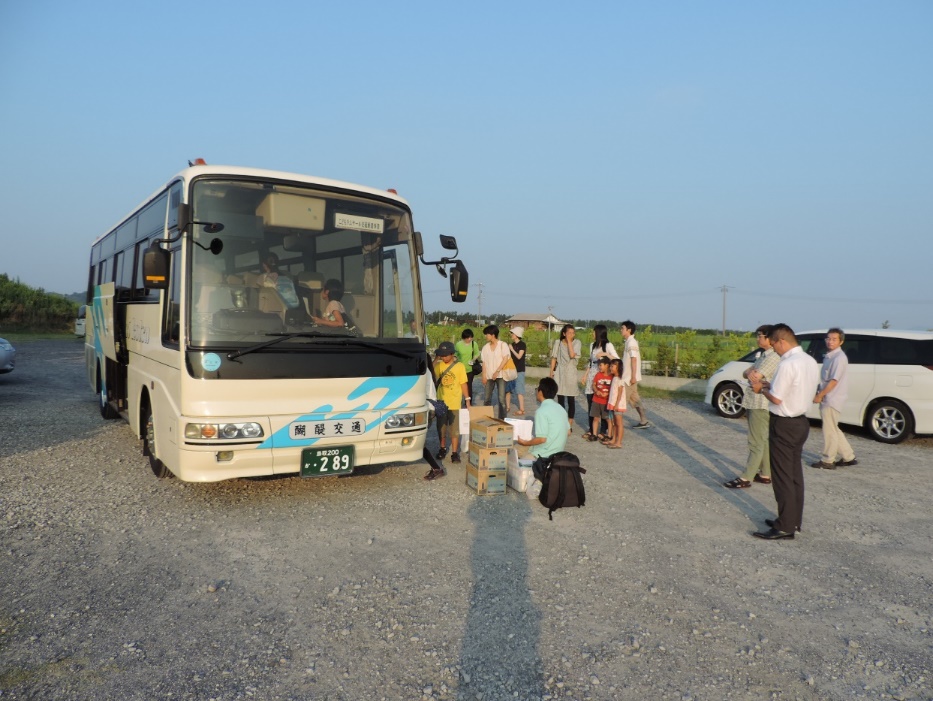 学校
ボランティア
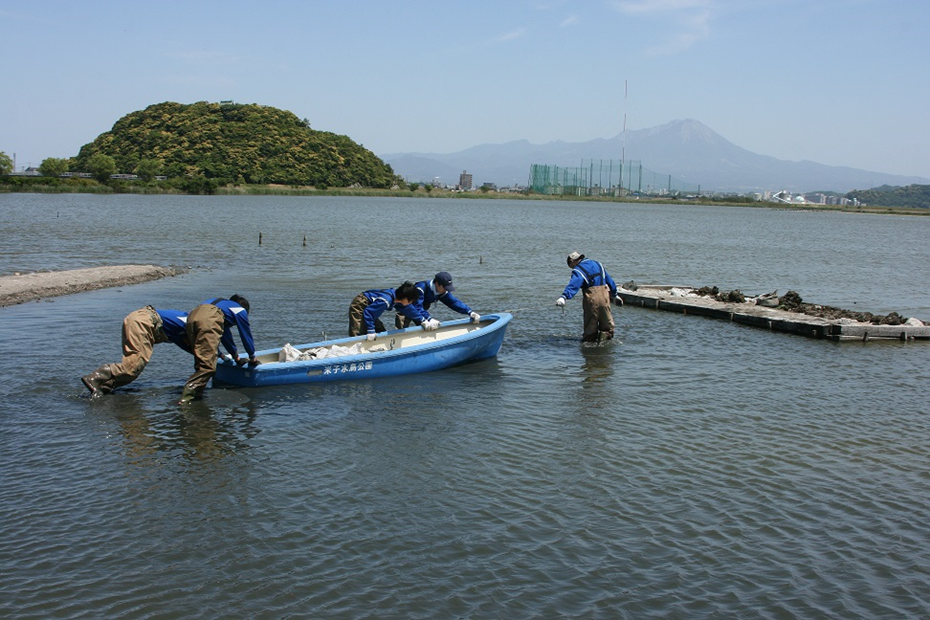 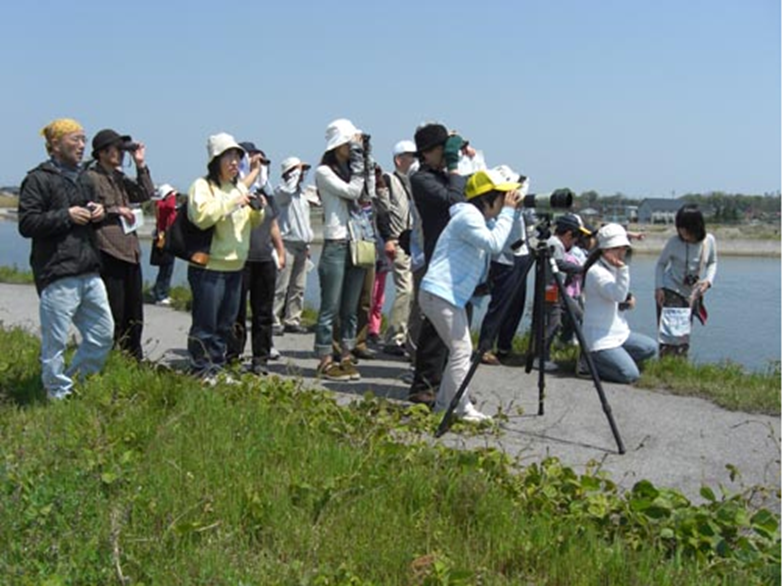 行政
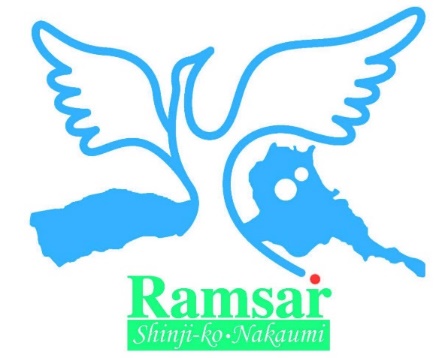 宍道湖中海一斉清掃(鳥取県・島根県など)連携
子ども湿地交流事業(鳥取県・島根県)連携
なかうみ環境学習事業(米子市)
大型鳥類と共に生きる流域づくり検討会(国土交通省)
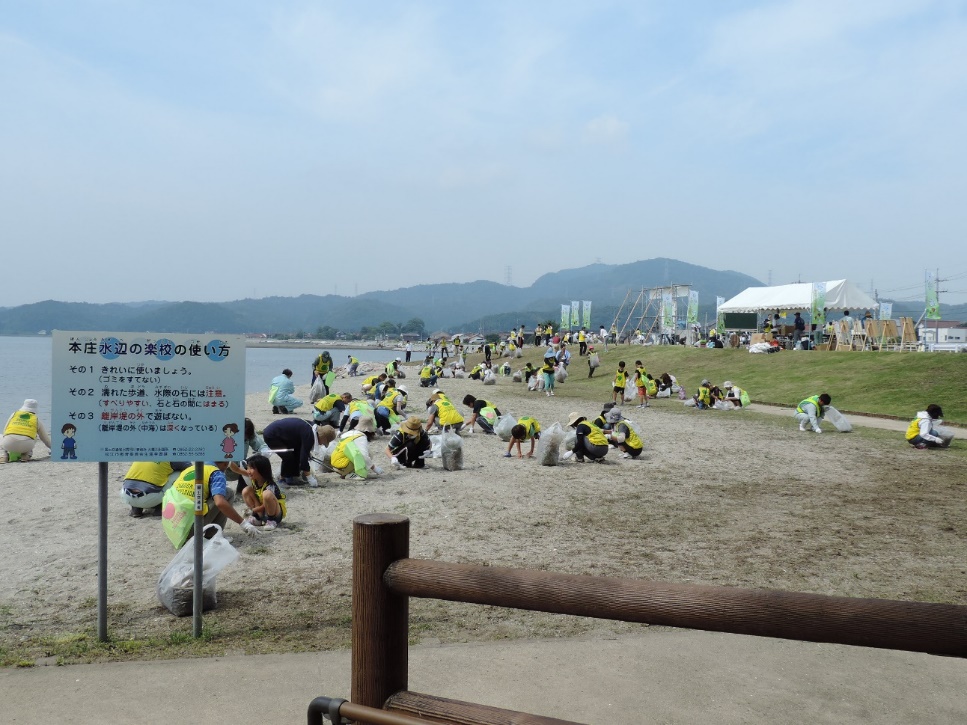 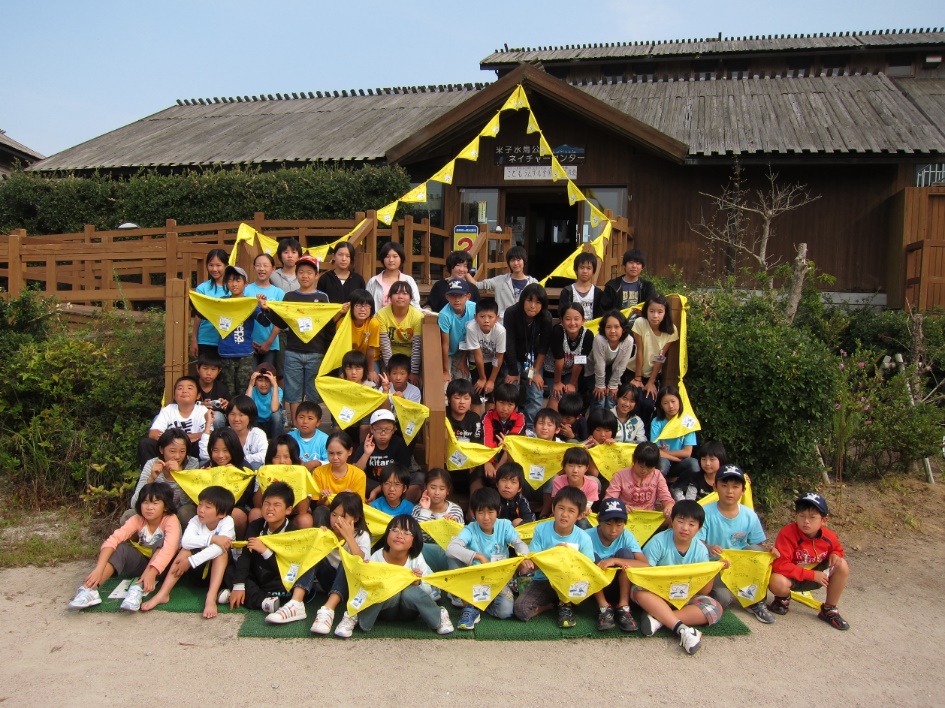 市民
中海を支えているのは、地域の思い!
企業
ＮＧＯ
地域慈善団体
地域
米子水鳥公園
行政
スポーツ団体
学校
[Speaker Notes: 今日はお話しは、湿地の保全には、いかに多くの人を巻き込むか?参加させるかということが大切ということでした。こだわらない。PRすること、参加すること、それにより愛着が生まれ、結果として湿地の保全につながること]
結論
米子水鳥公園は、人と自然のサンクチュアリ
普及啓発だけでなく、ボランティアという形で参画して地域とともに環境保全に取り組んでいる。
   
       CEPA

  参照:神谷(2020)私たちの自然2020年5月号
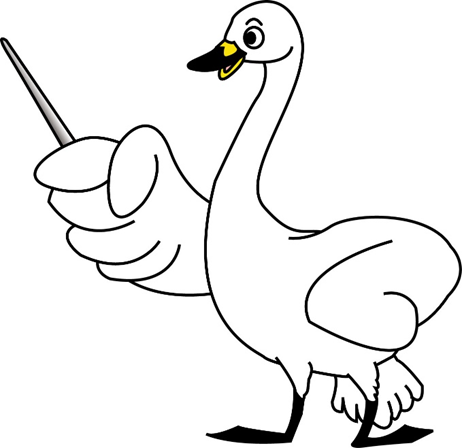 [Speaker Notes: CEPA（対話、教育、参加、啓発活動）
　→湿地の賢明な利用に向けて、
みんなで話し合い、勉強し、活動に参加し、
情報発信しましょう！]
アメリカの環境NGO
全米野生生物協会　　450万人
WWF　USA　　　　　　　120万人
オーデュボン協会　　　　60万人
グリーンピース　USA　　400 万人

全体で　1500万人
日本の環境NGO
日本野鳥の会　　　　　　              4万人
WWF JAPAN　　　　　　　　            4万人
日本生態系保護協会　　            3万人
日本自然保護協会　 　　             2万人

　全体で30万人

日本の環境活動は会員数の面から社会的力が弱い!
中海　NAKAUMI
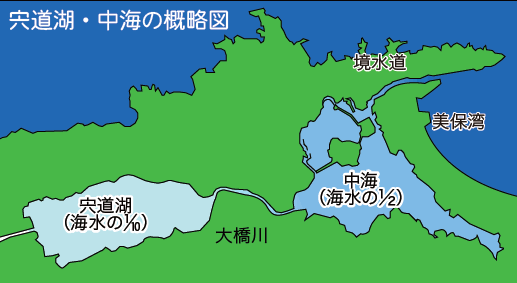 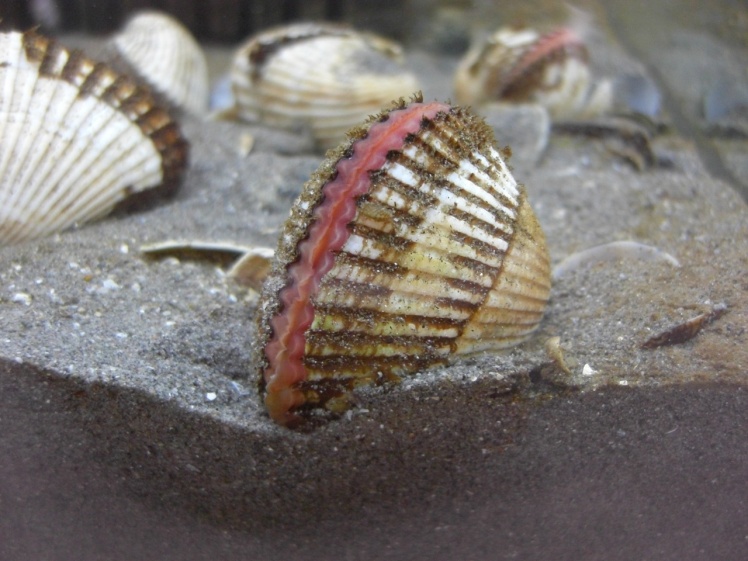 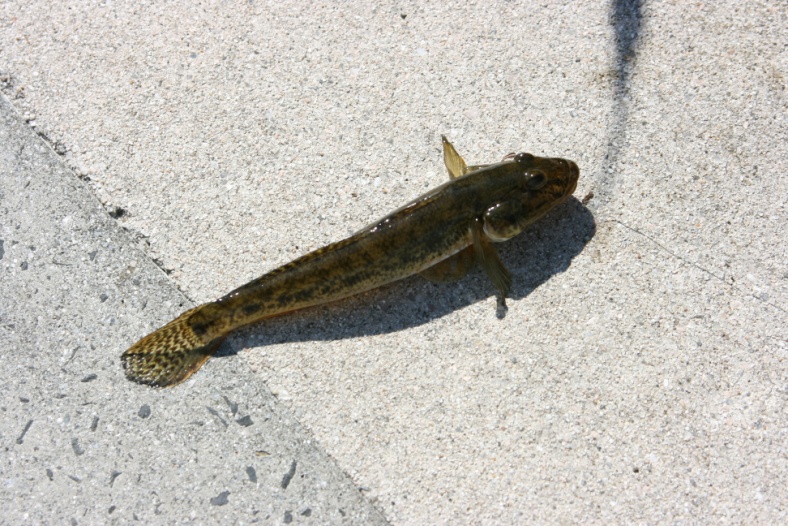 [Speaker Notes: 中海は日本で五番目の大きさの湖(みずうみ)で、ラムサール登録湿地です。この中海にはいろいろな生き物がいます。例えば、サルボウガイScapharca kagashimensis、スズキLateolabrax japonicus、ハゼAcanthogobius flavimanus　などです。
でも、この湖は埋め立てられる計画でした。
しかし、2002年に市民運動を受けて、干拓が中止になりました。おかげて、これらの生き物を今でもこれらの生き物を食べたり、釣ったりすることができます。]